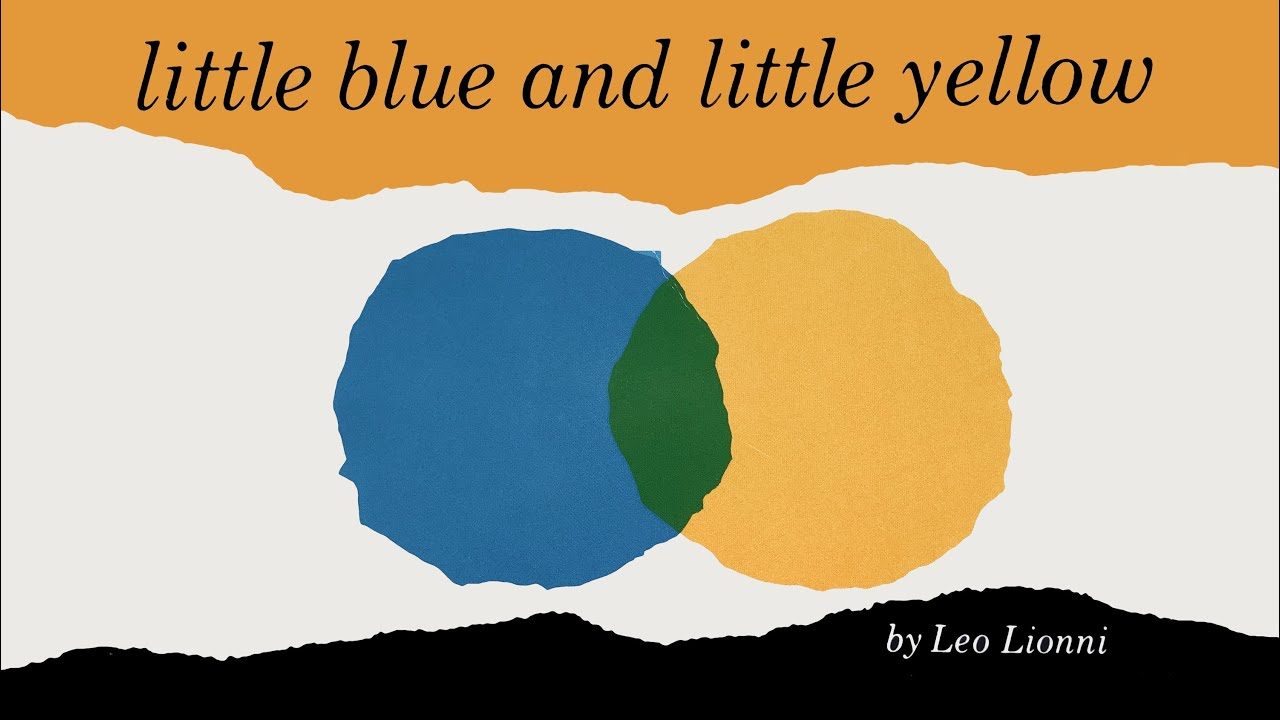 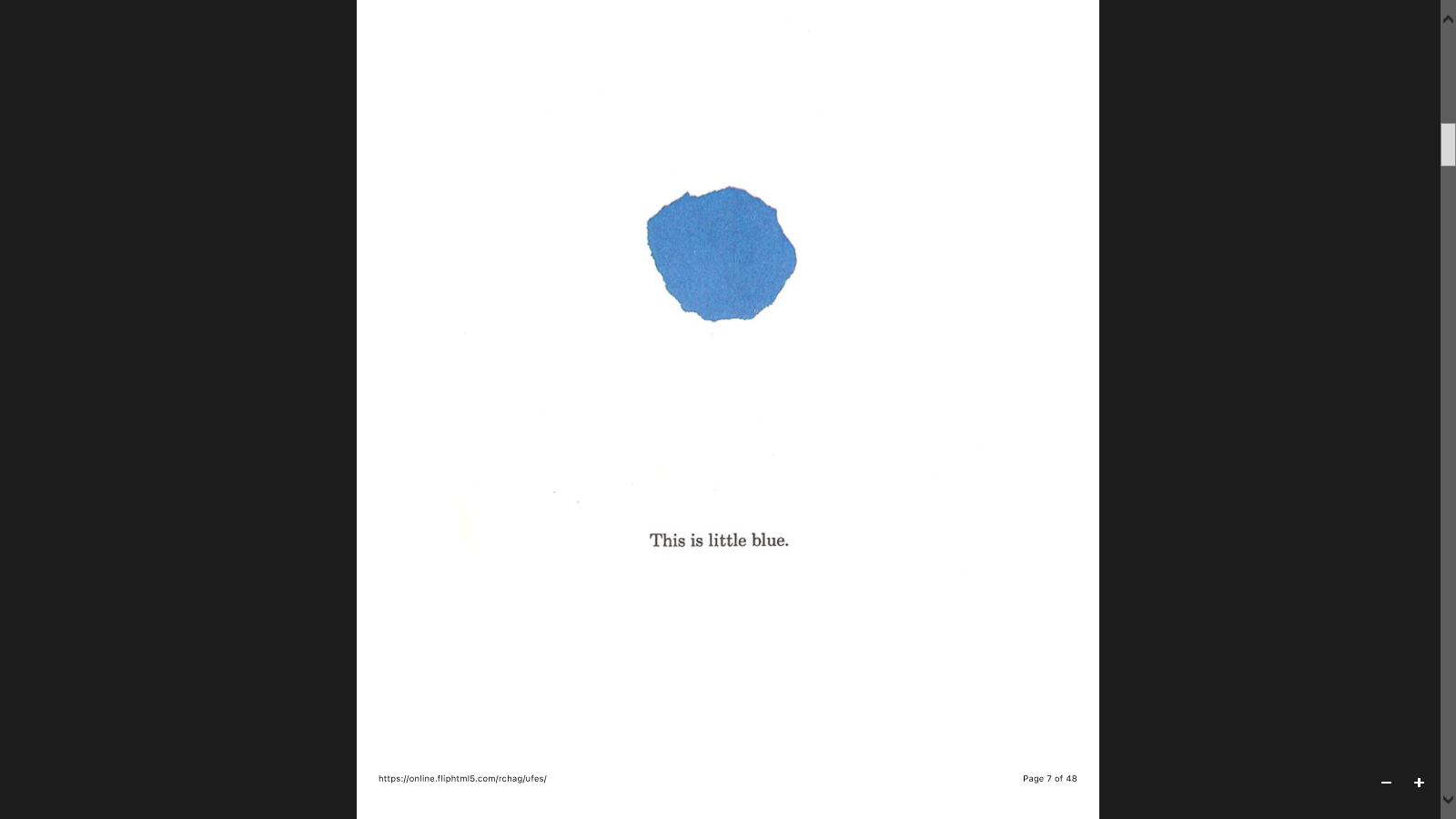 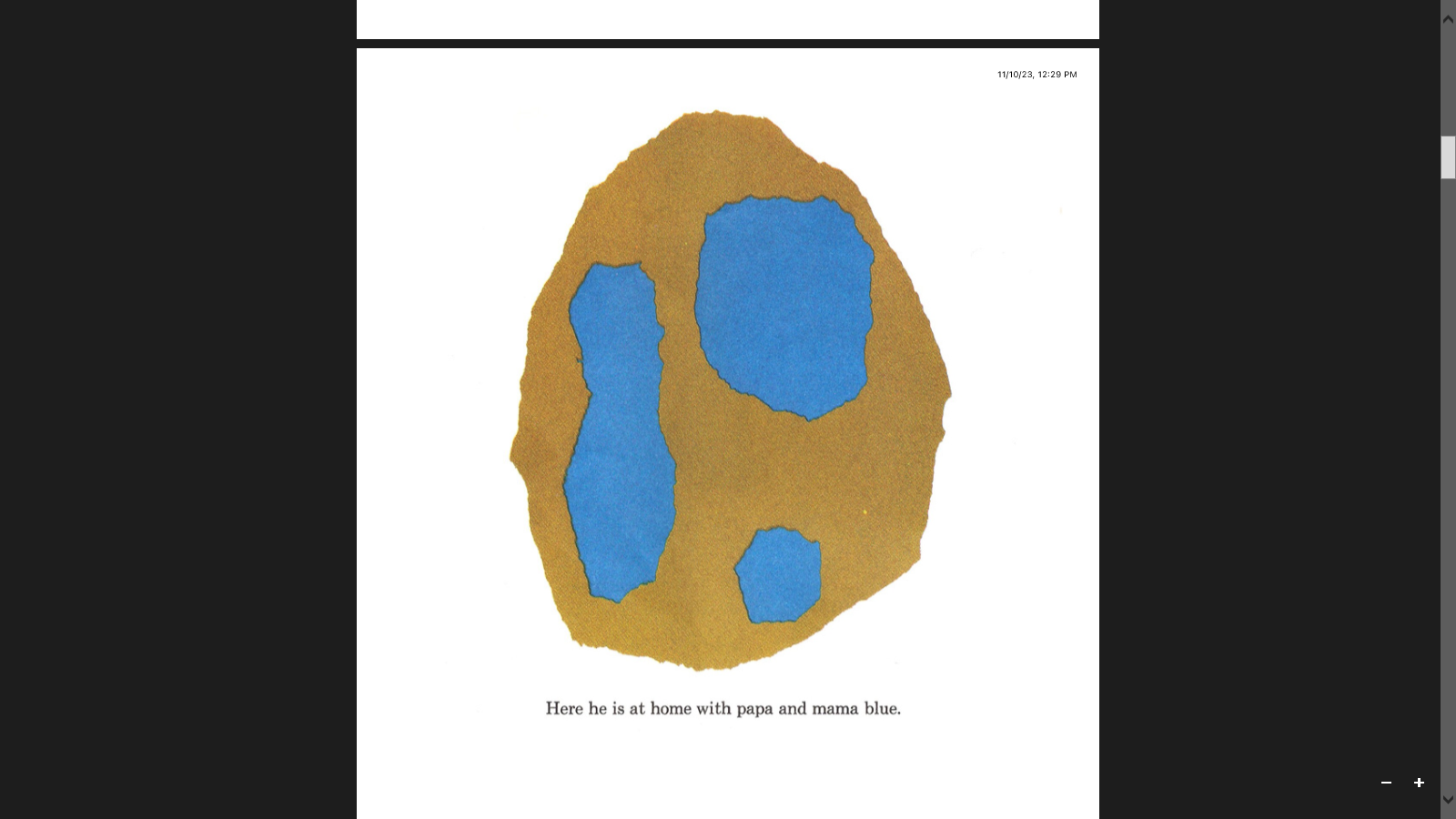 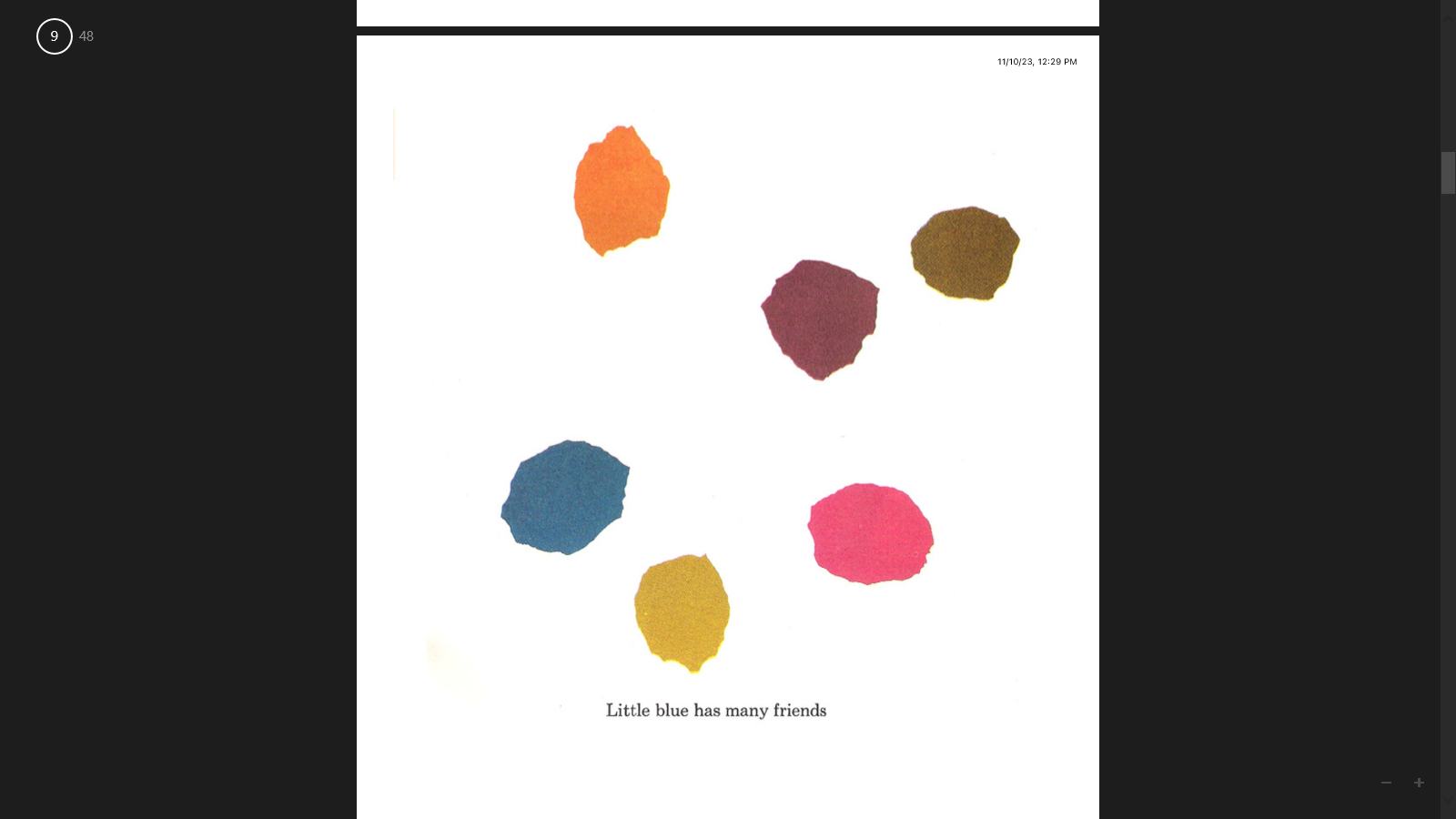 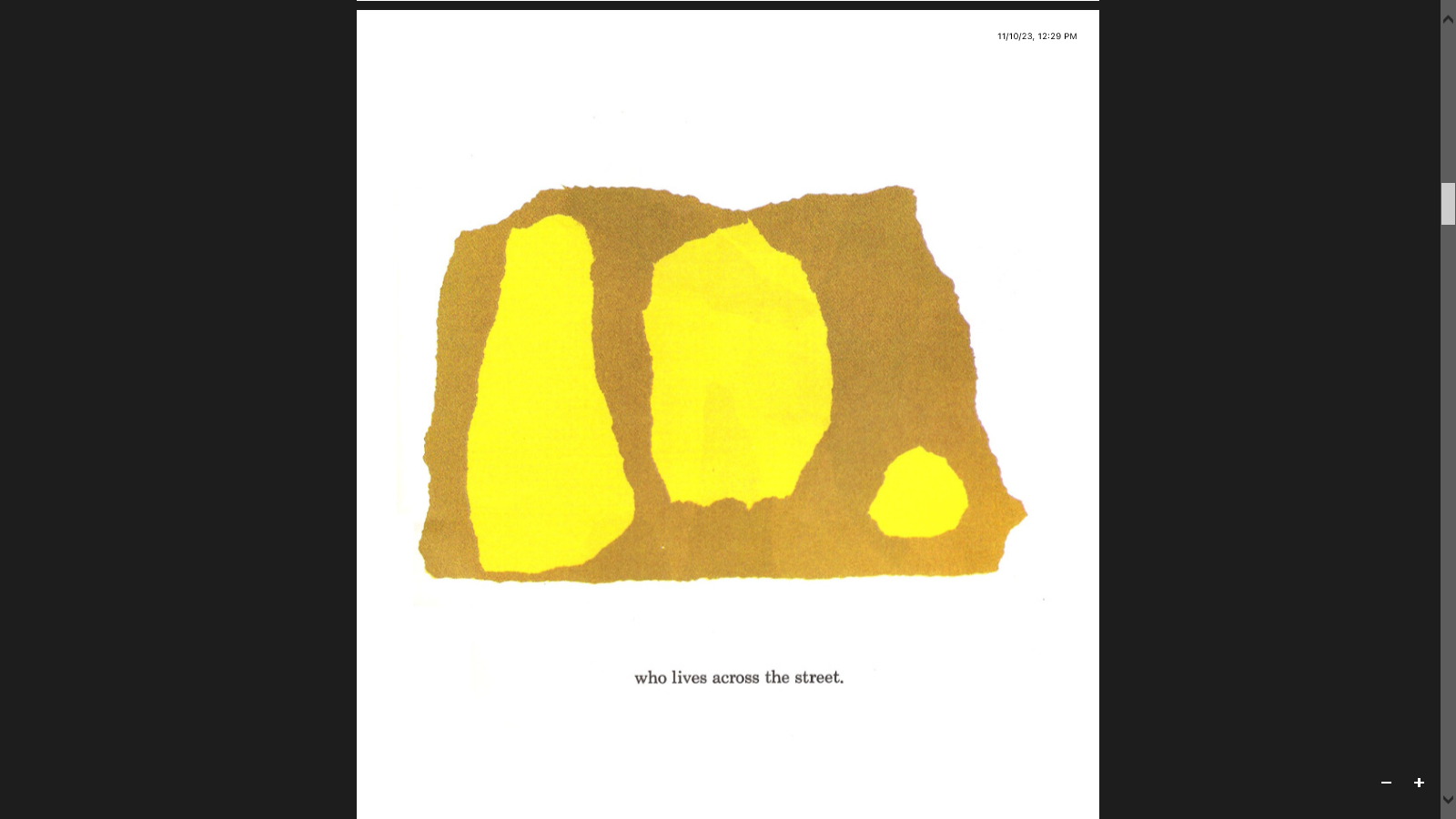 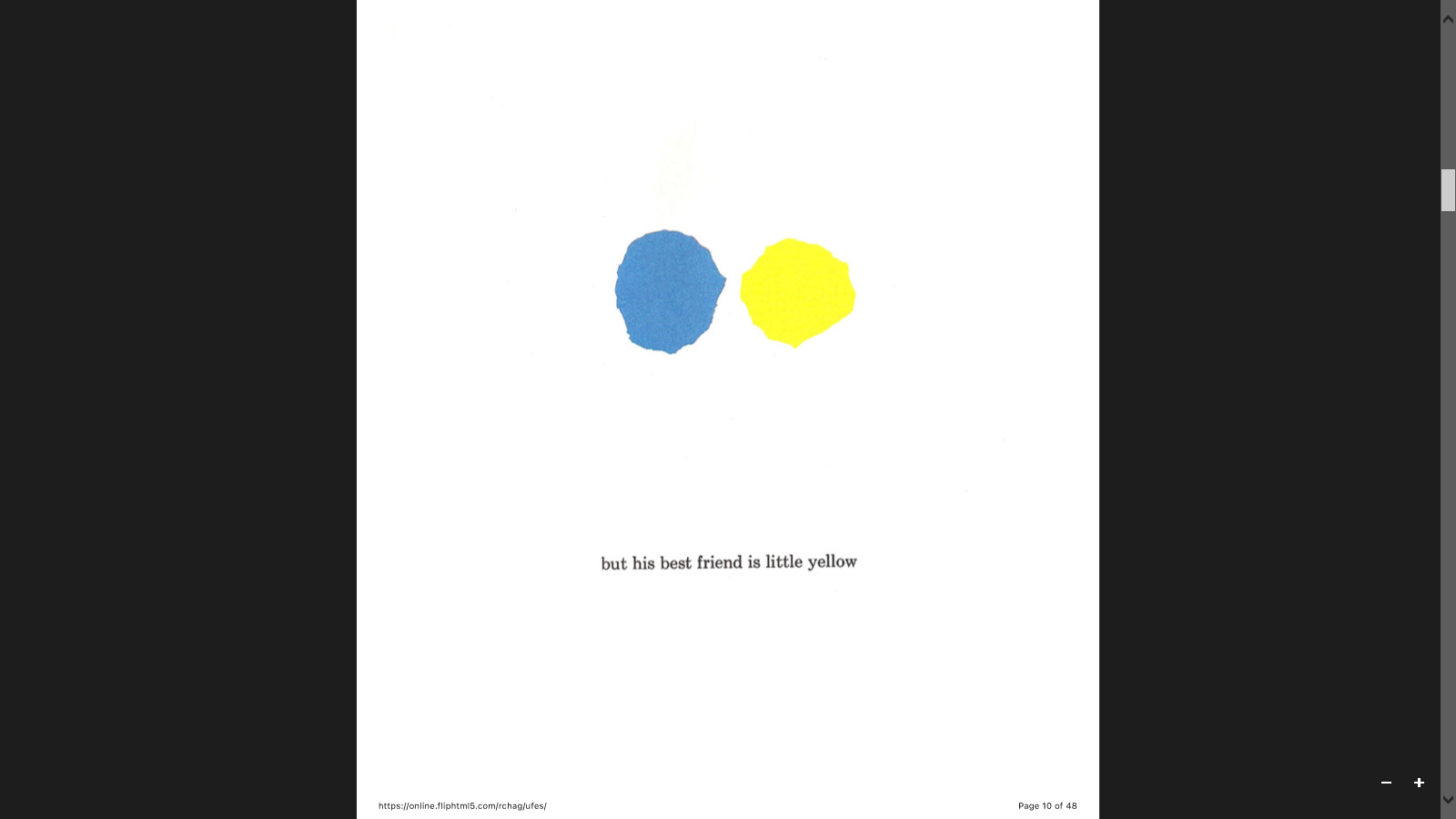 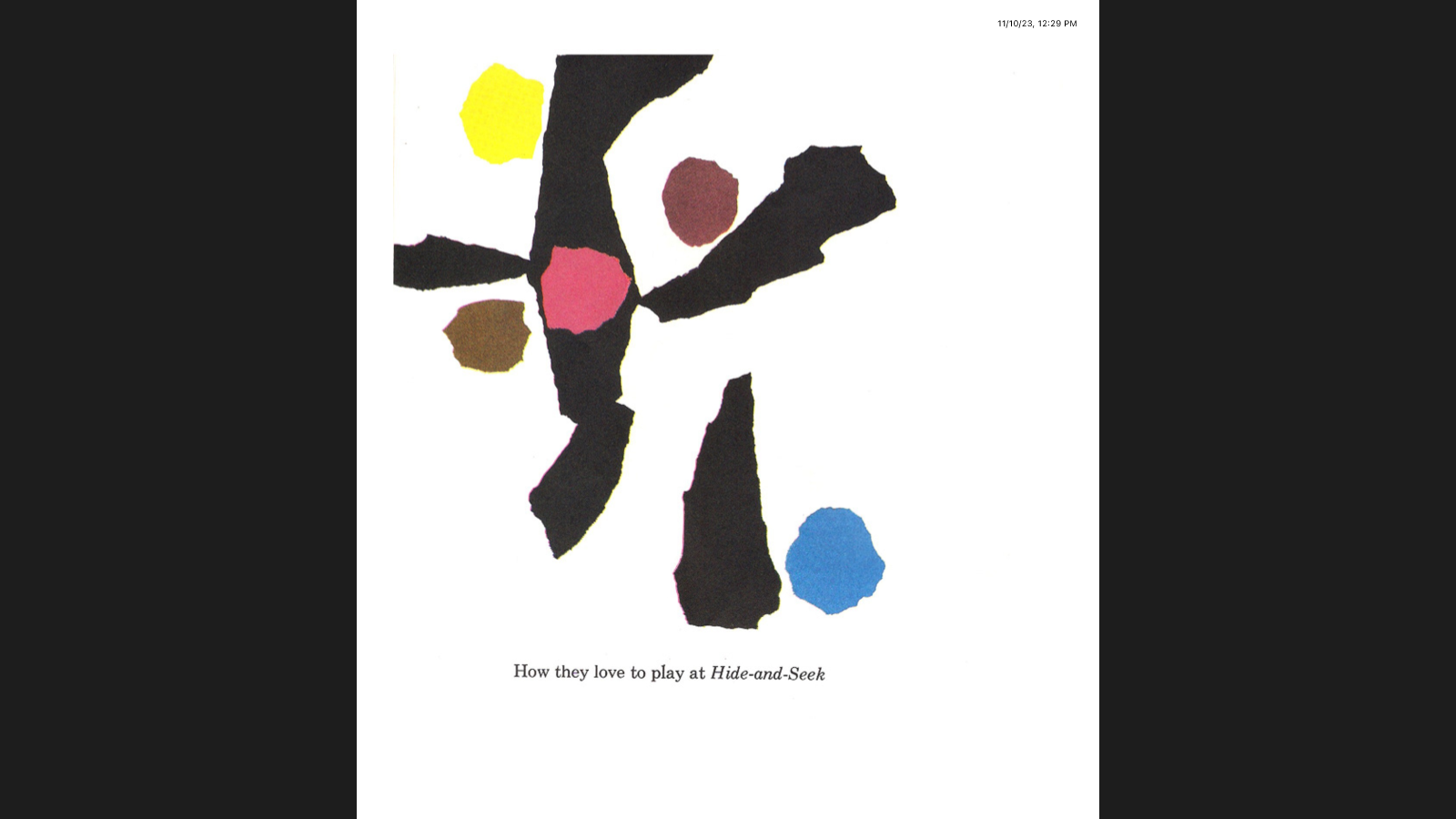 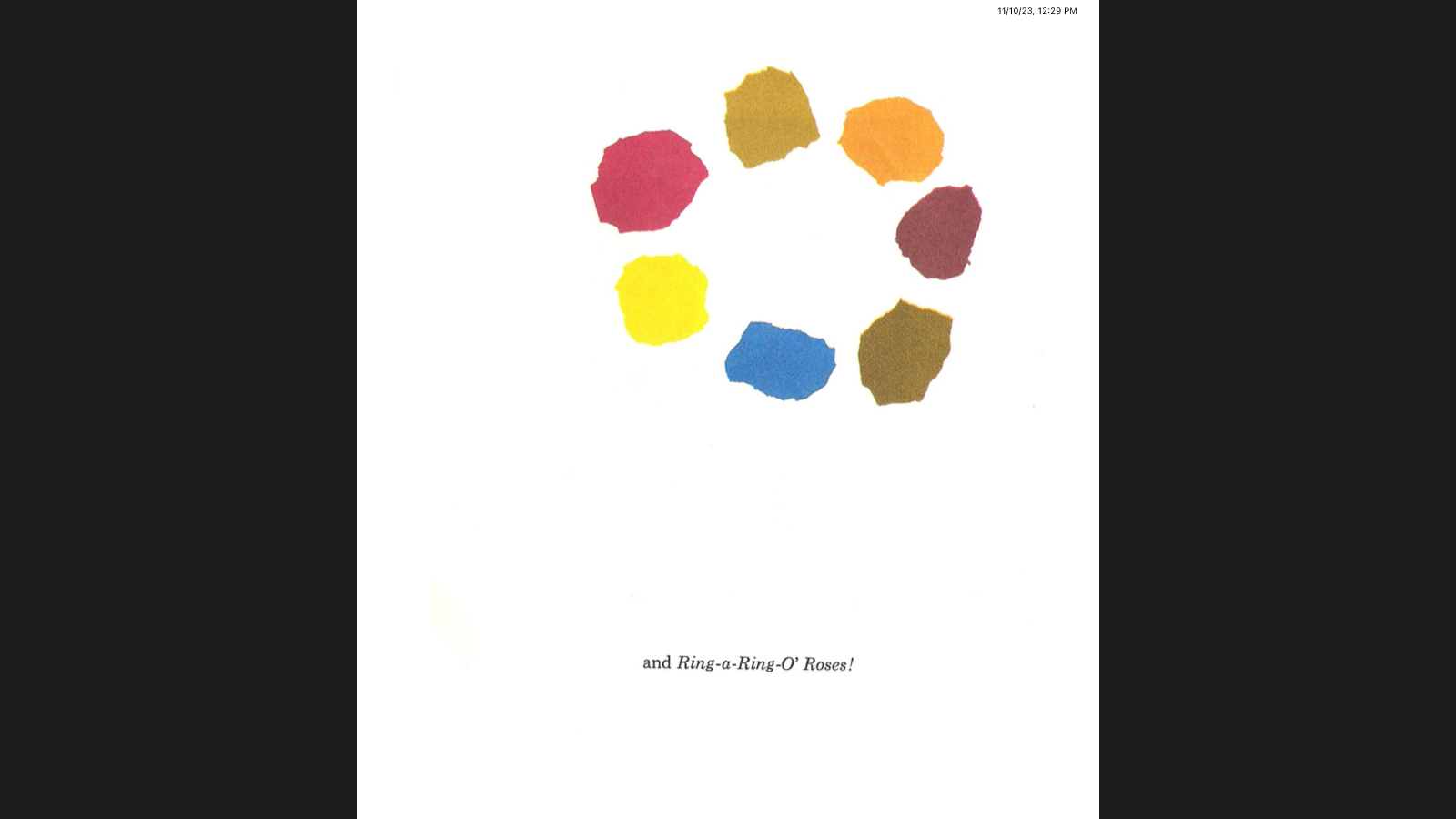 1
PAUSE
LITTLE BLUE and LITTLE YELLOW
play with friends who look different from them.
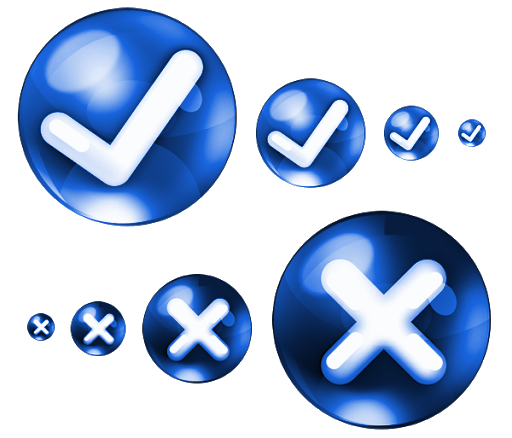 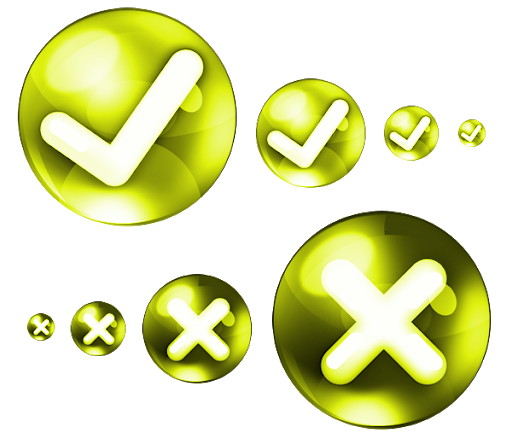 TRUE?                                      FALSE?
1
DO YOU THINK TRUE?
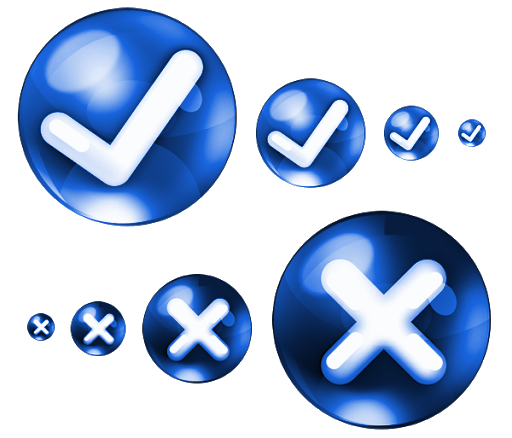 WALK TO THE LEFT SIDE
OF THE ROOM NOW
1
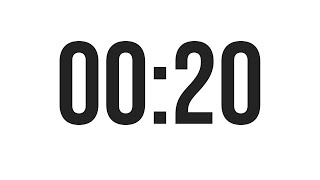 1
DO YOU THINK FALSE?
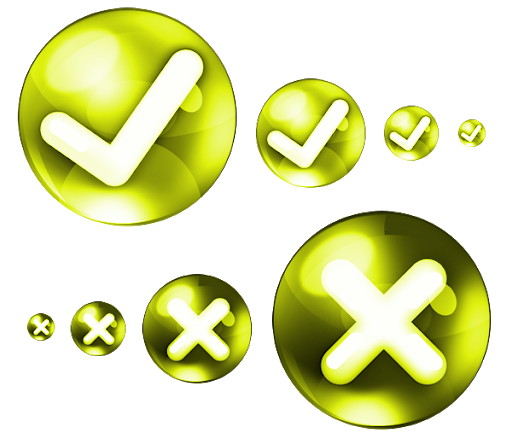 WALK TO THE RIGHT SIDE OF THE ROOM NOW
1
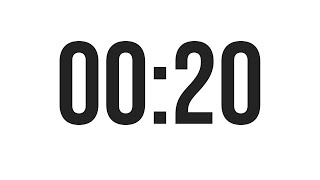 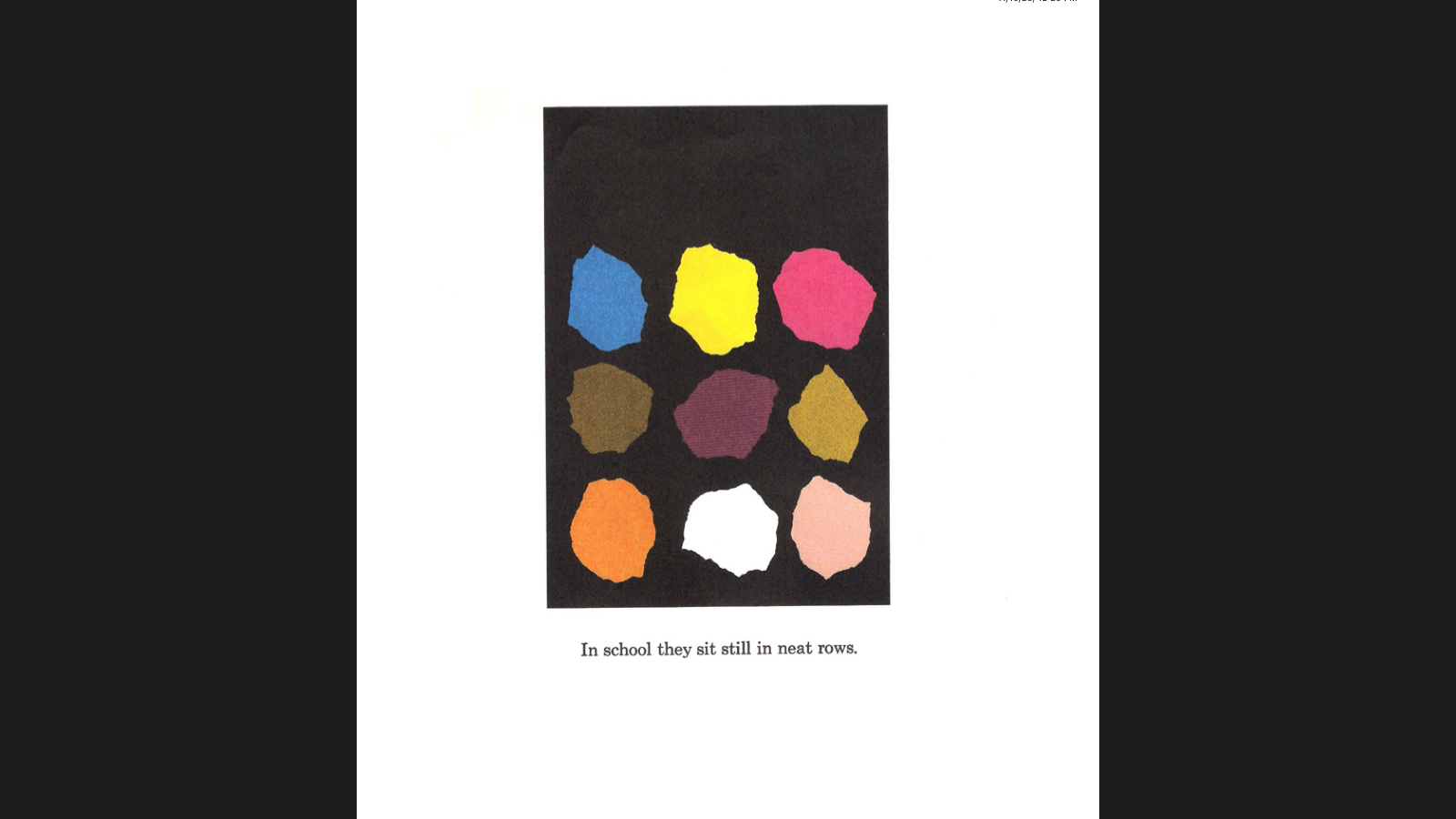 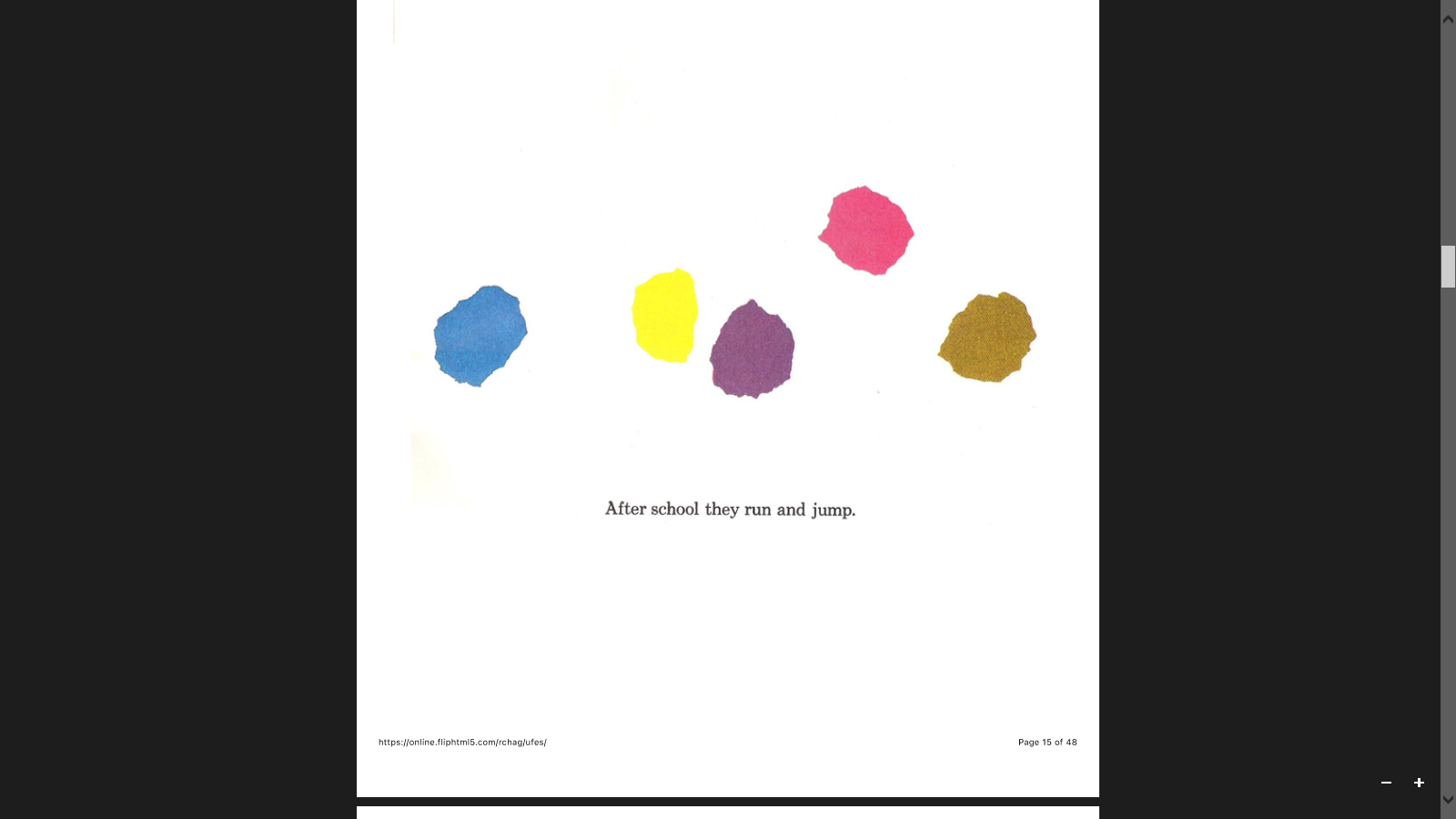 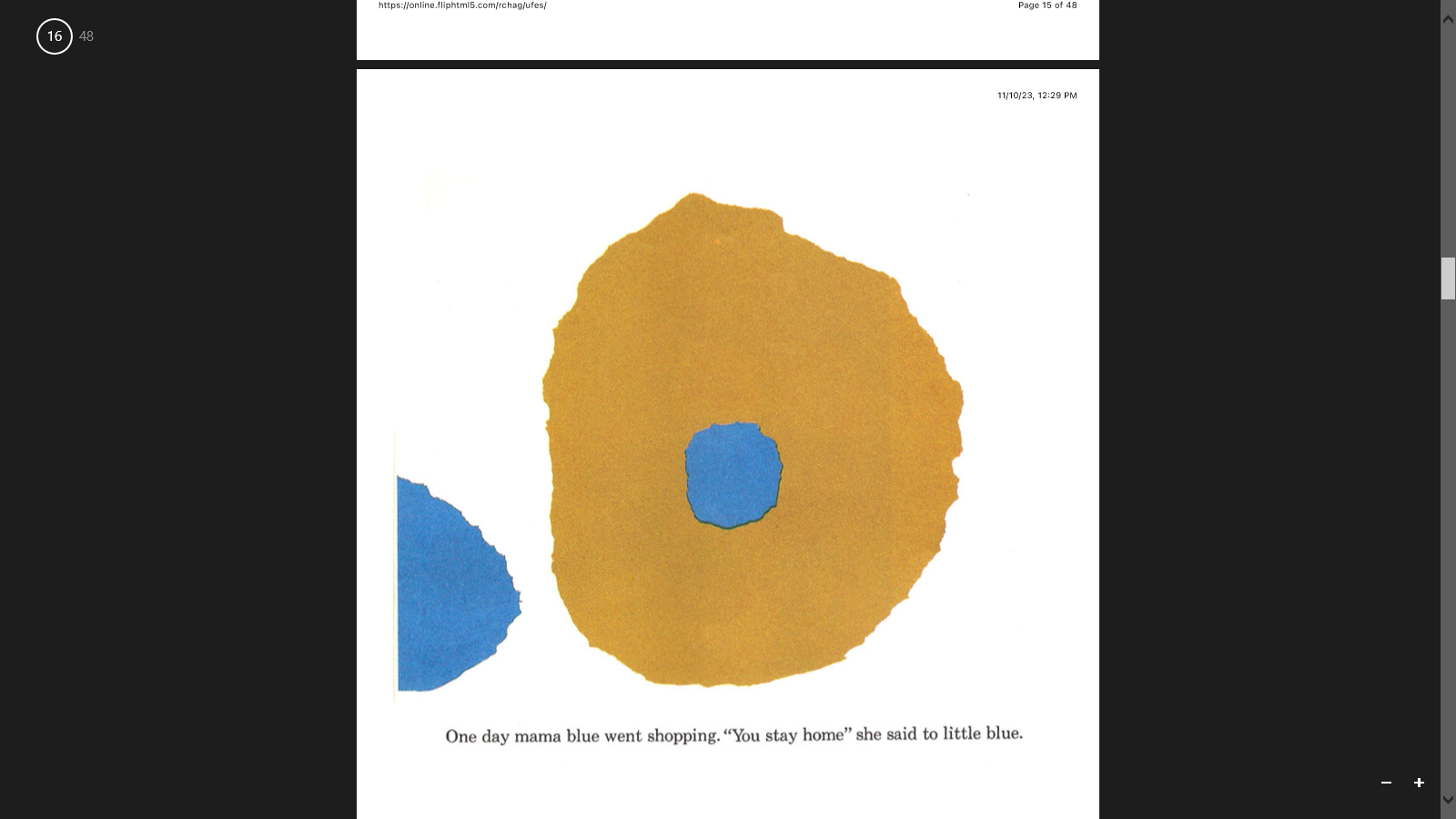 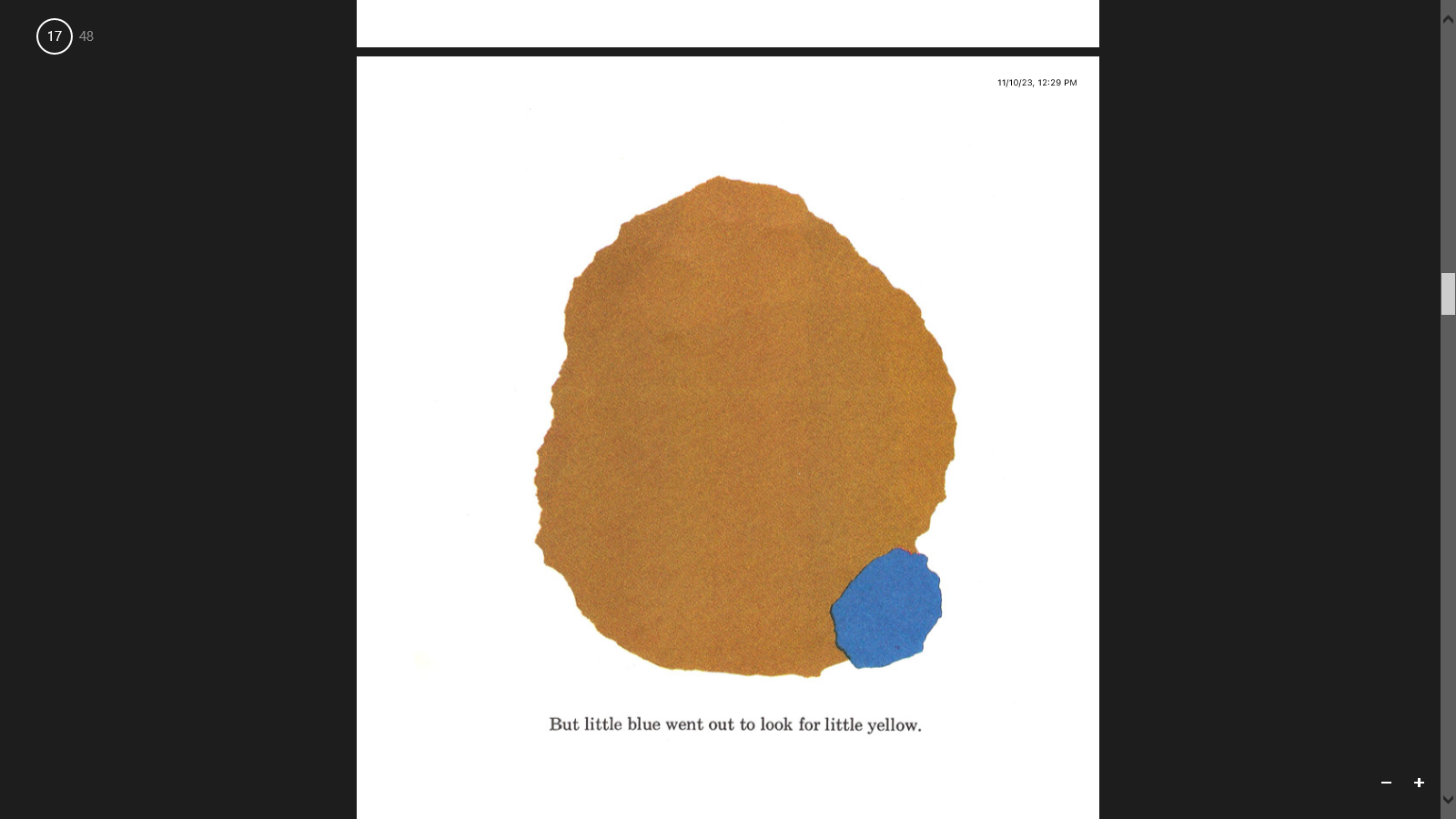 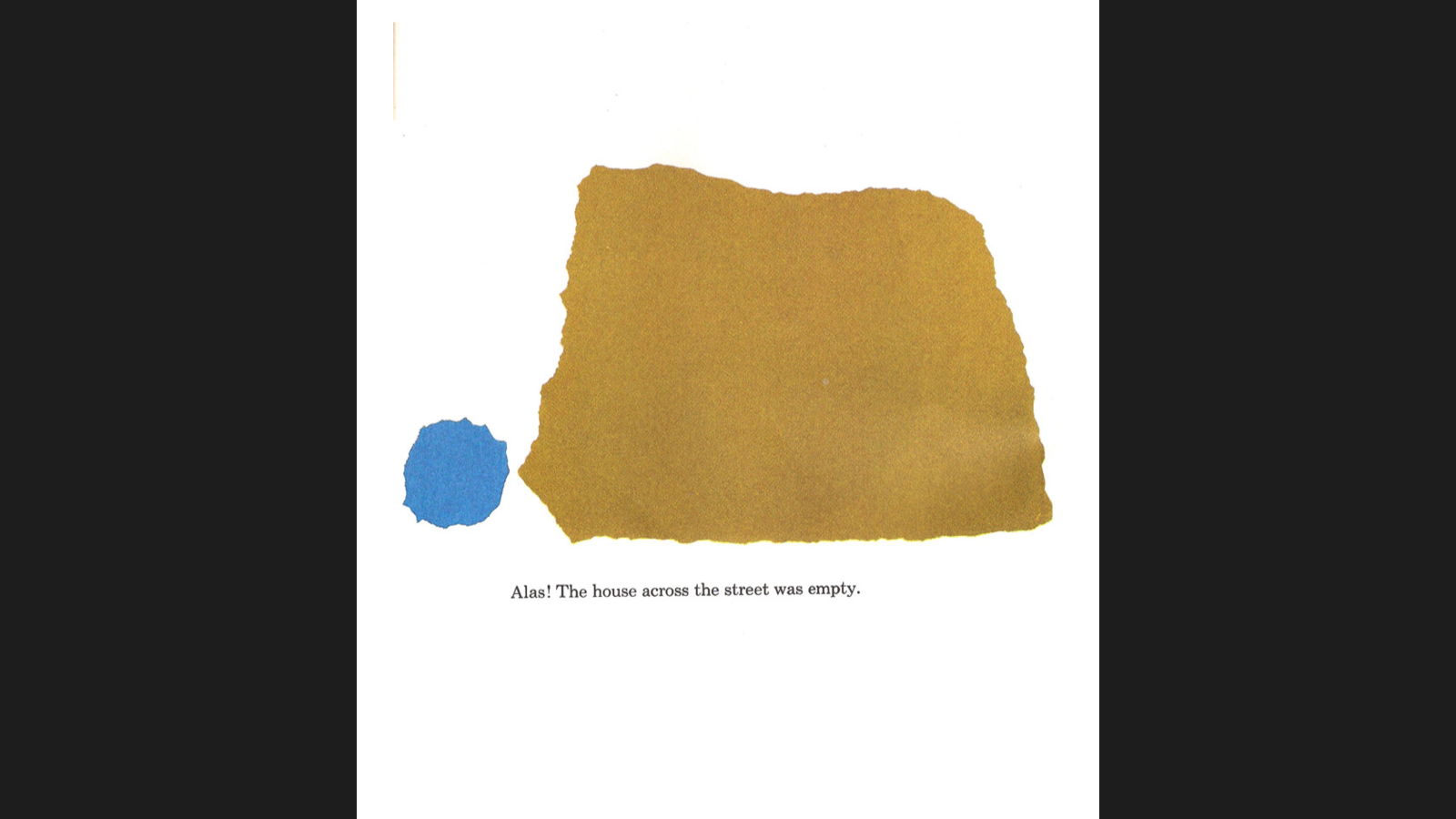 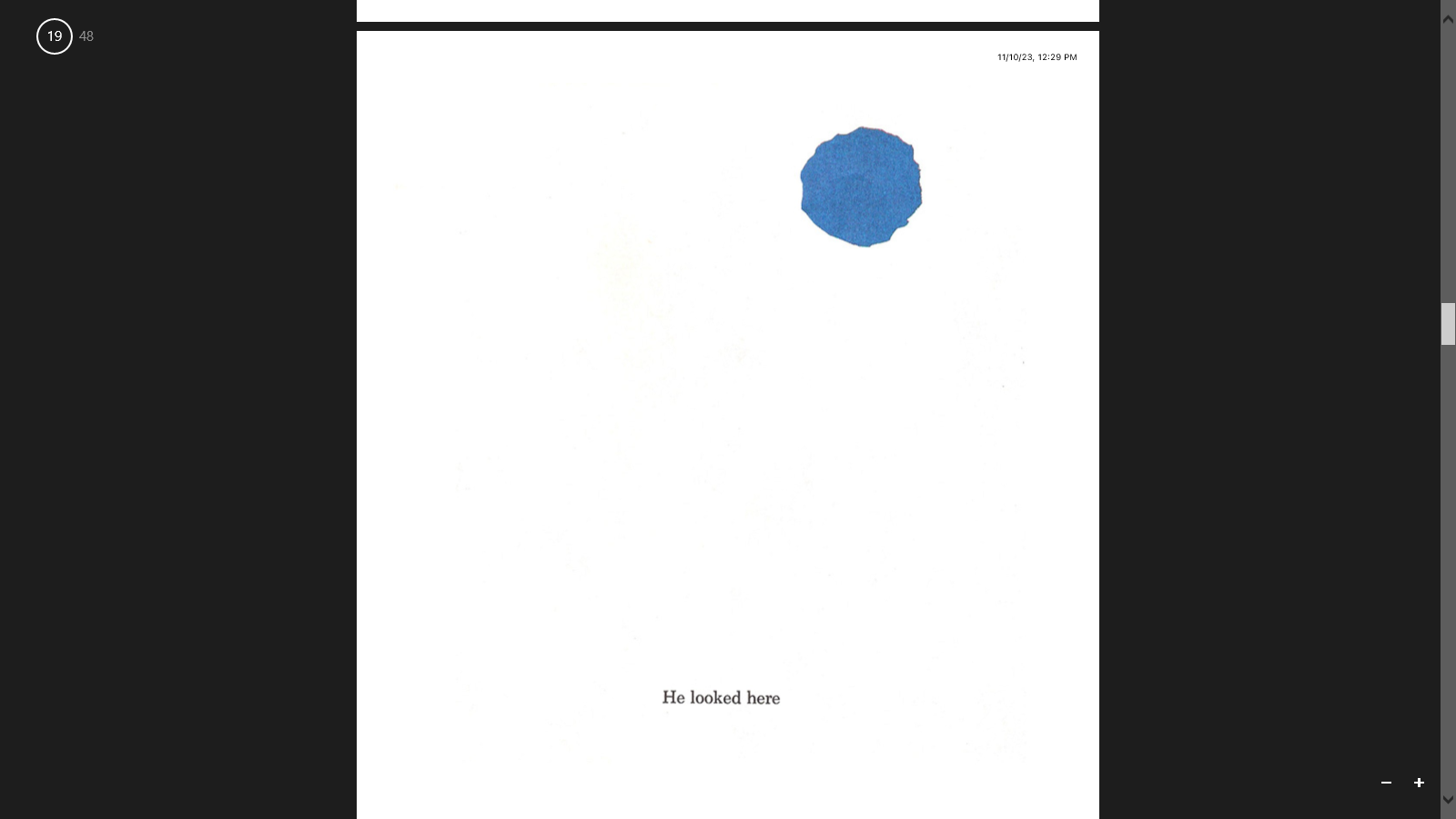 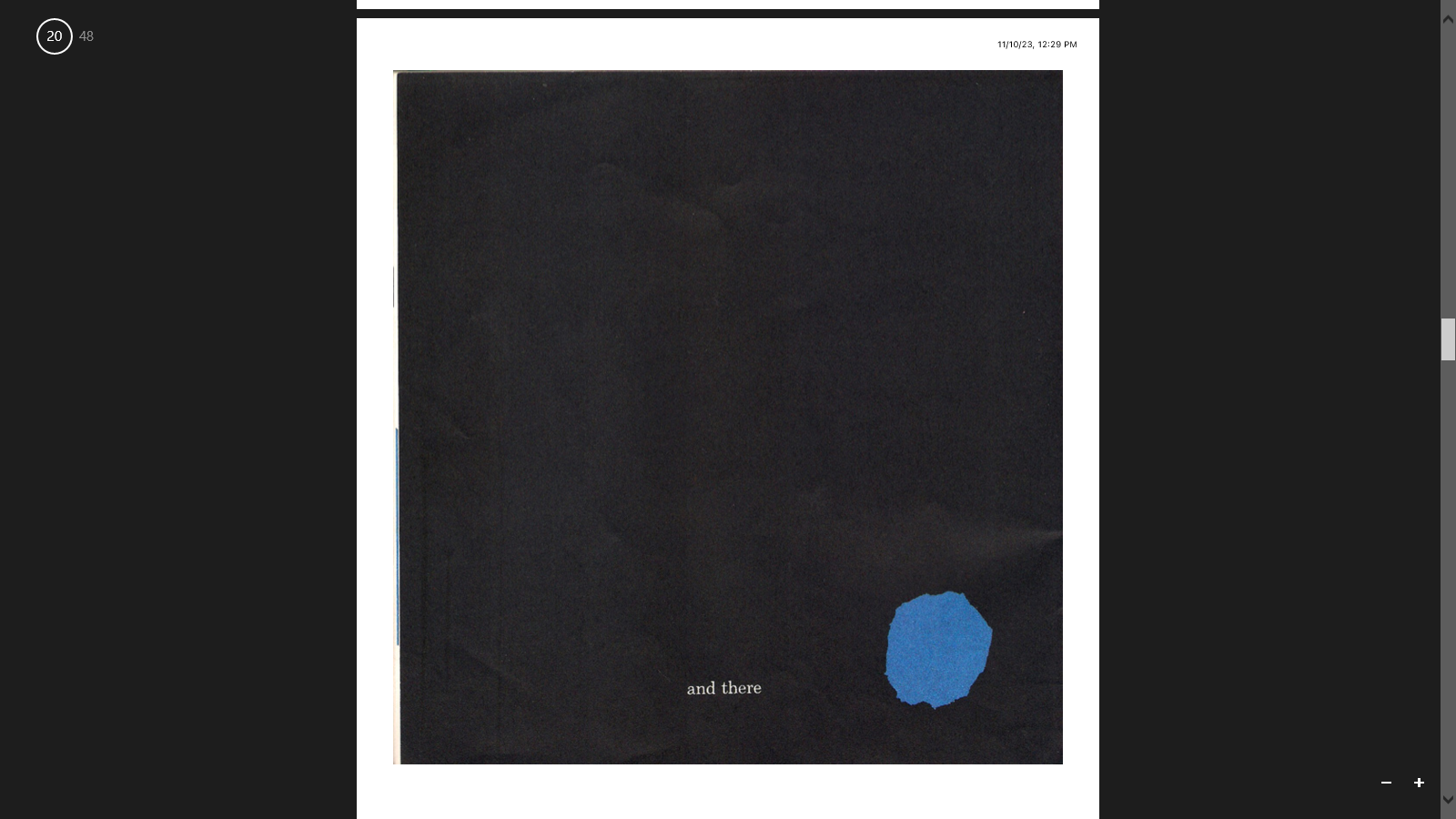 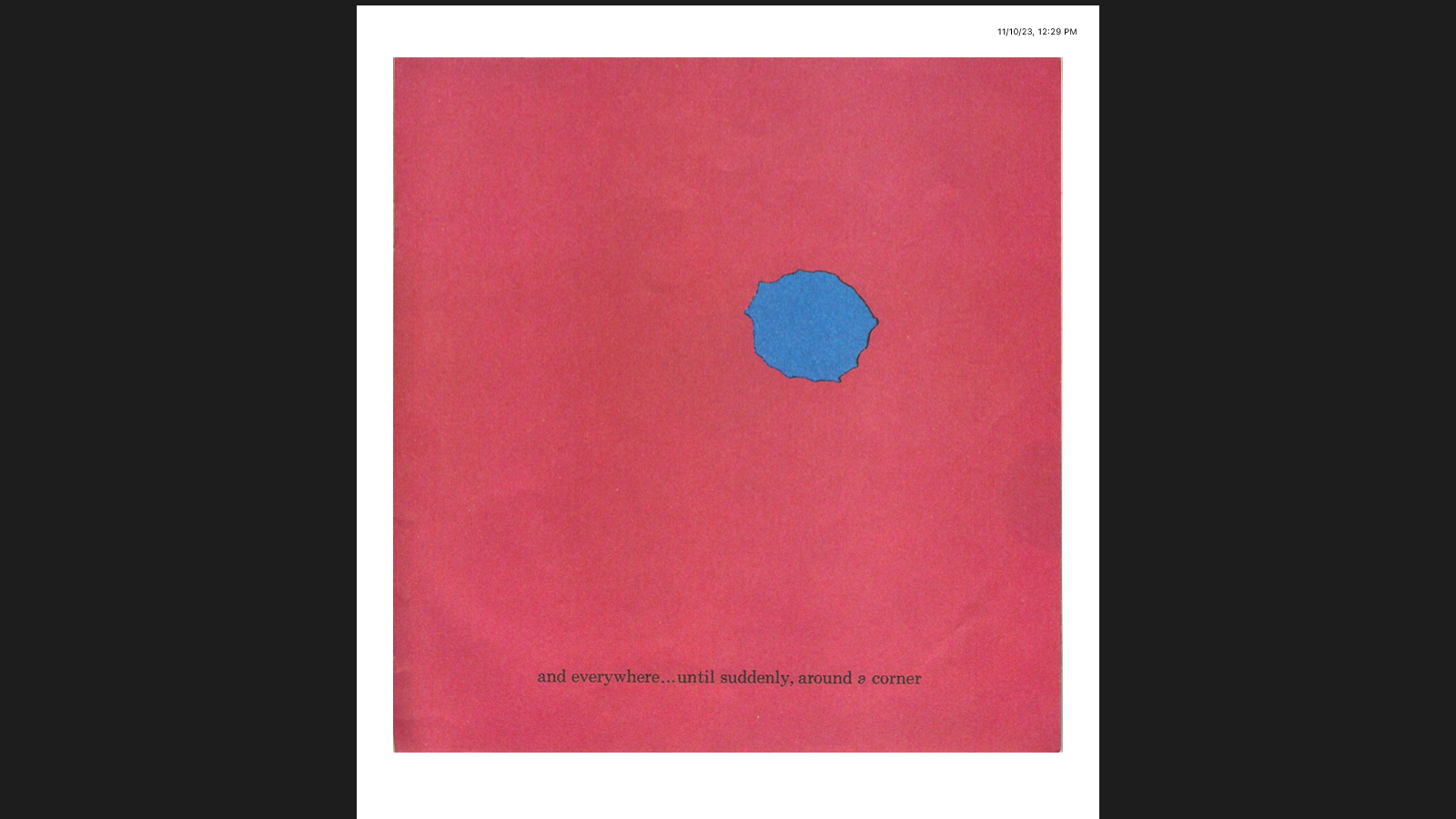 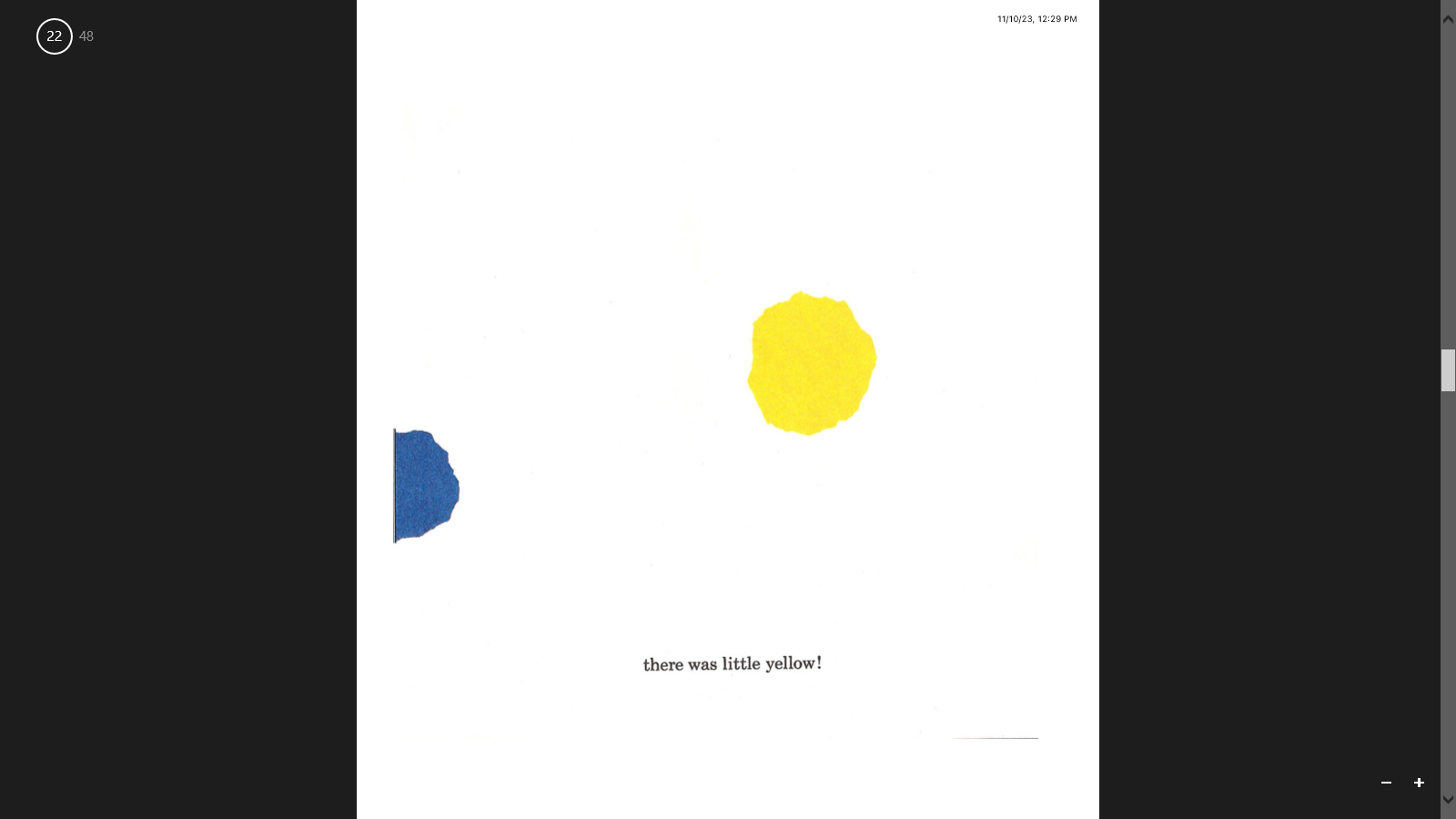 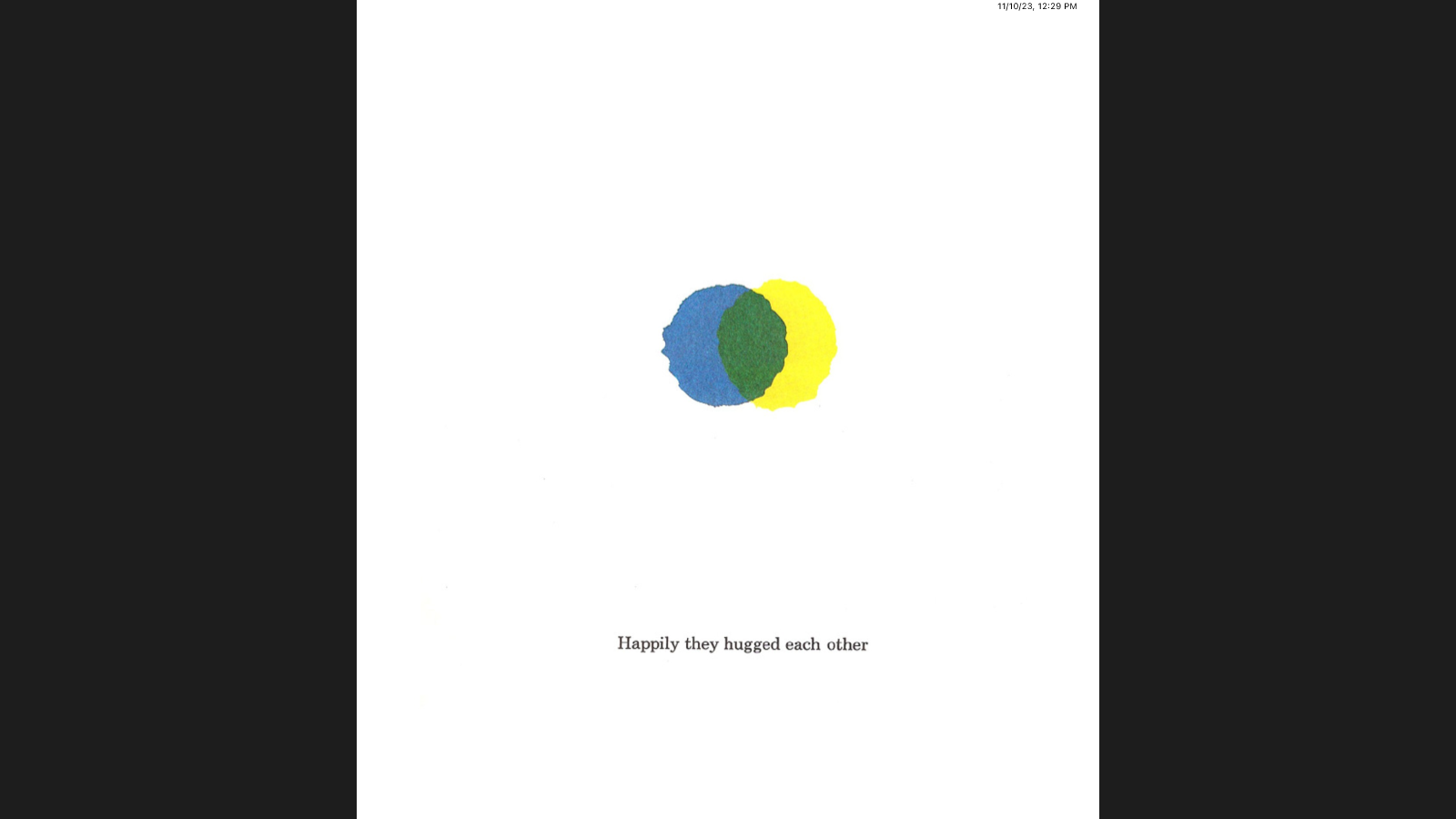 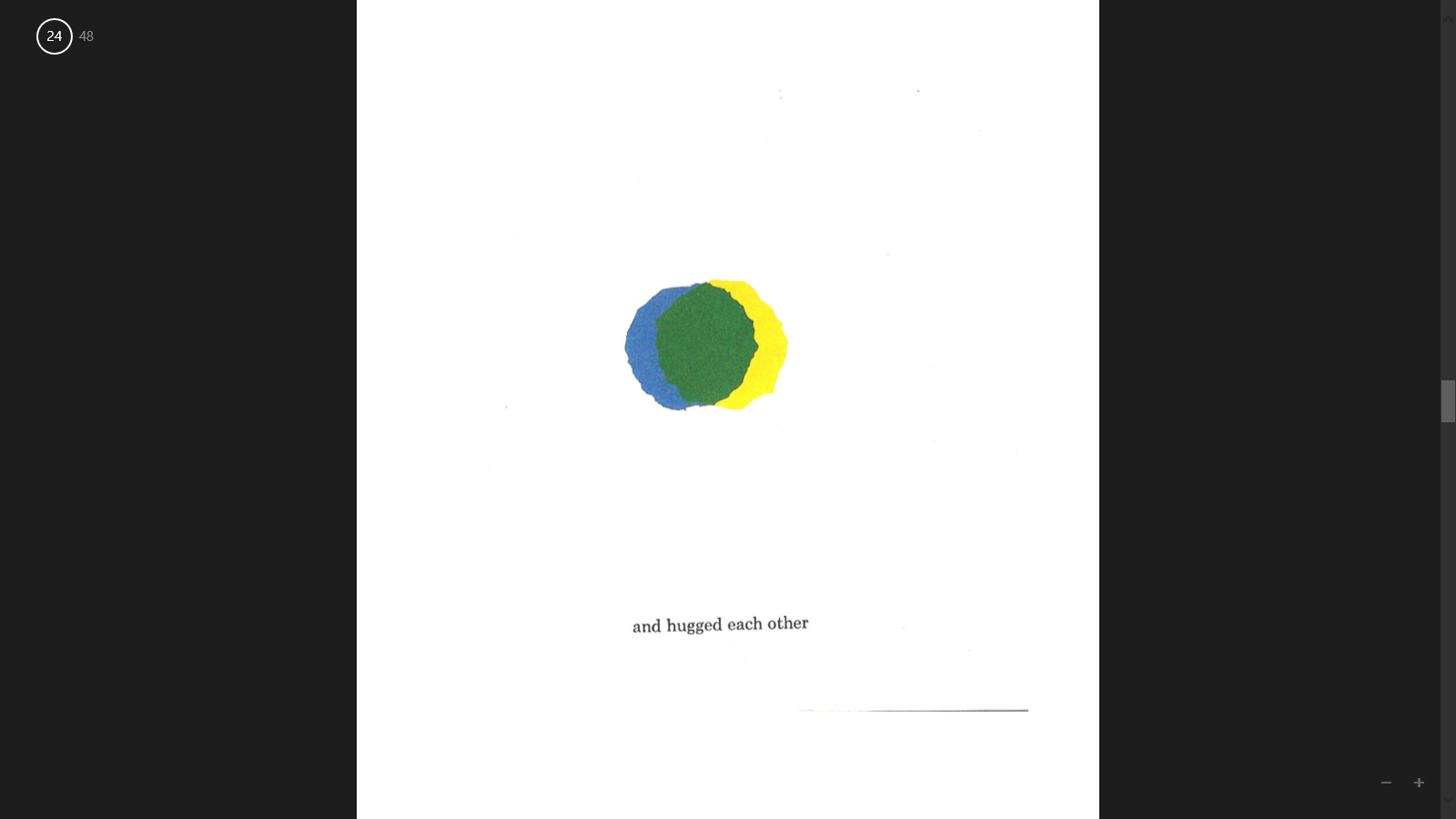 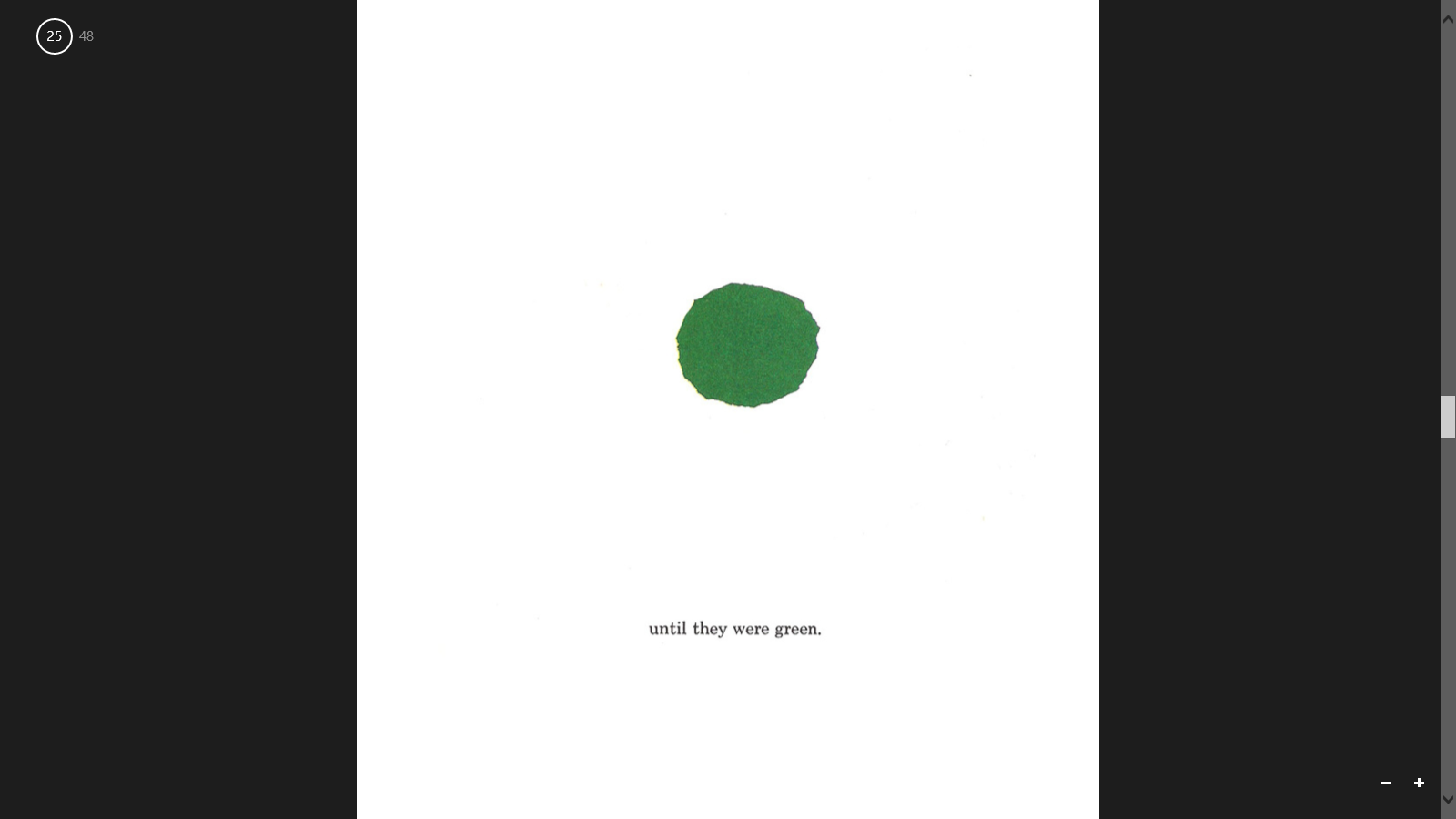 2
PAUSE
LITTLE BLUE and LITTLE YELLOW
accept one another.
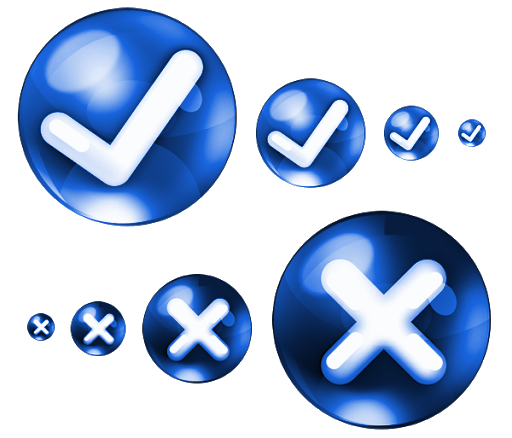 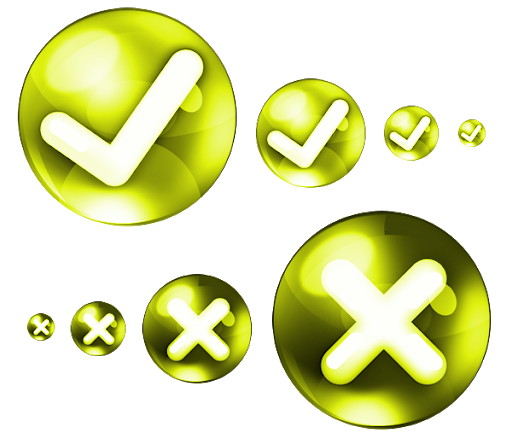 TRUE?                                      FALSE?
2
DO YOU THINK TRUE?
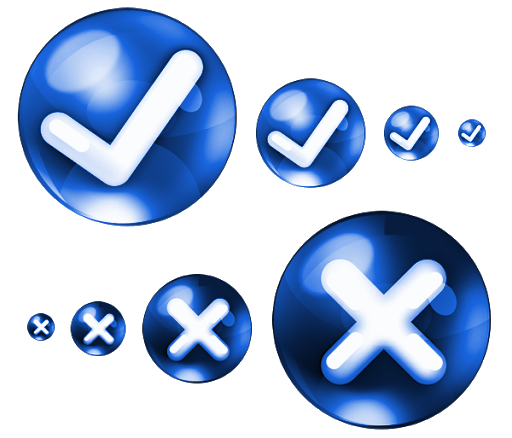 WALK TO THE LEFT SIDE
OF THE ROOM NOW
2
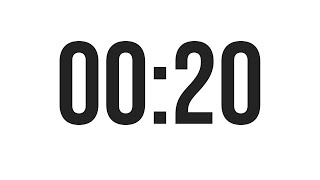 2
DO YOU THINK FALSE?
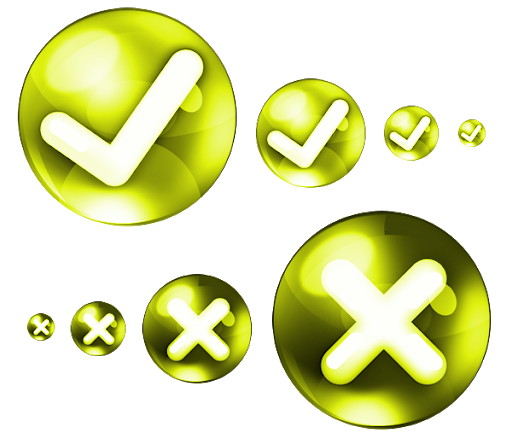 WALK TO THE RIGHT SIDE OF THE ROOM NOW
2
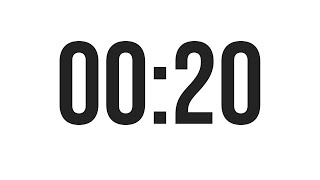 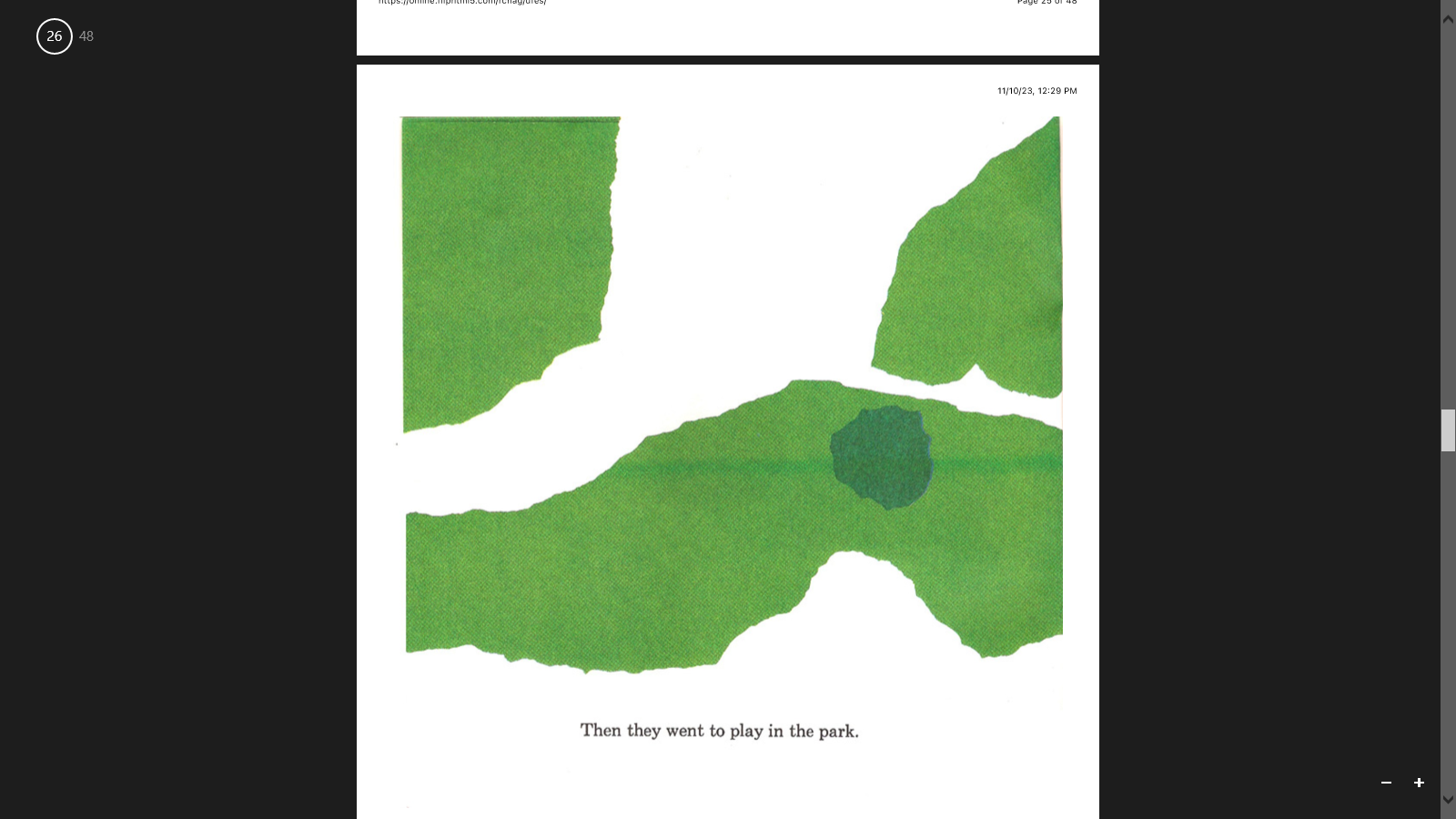 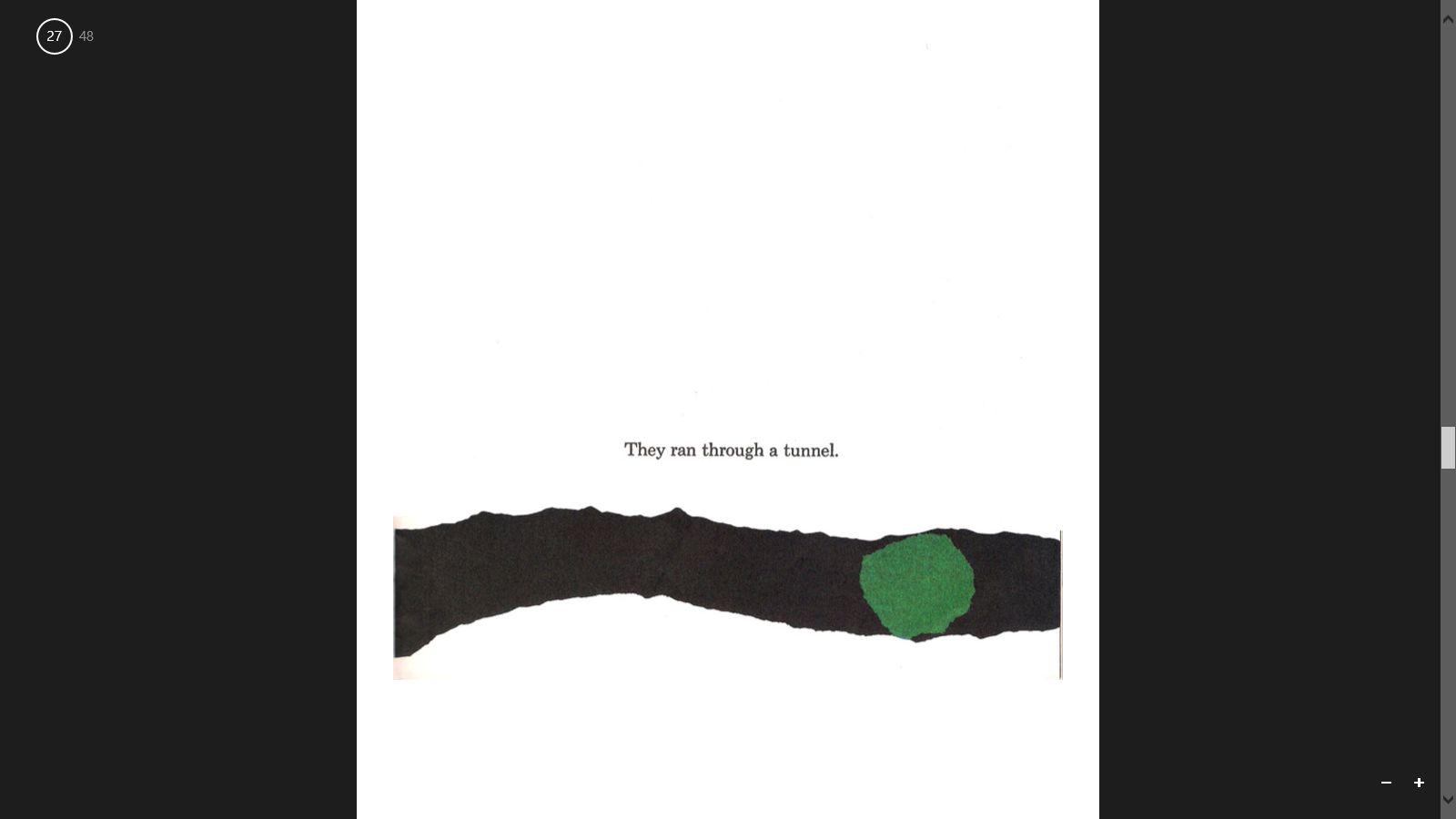 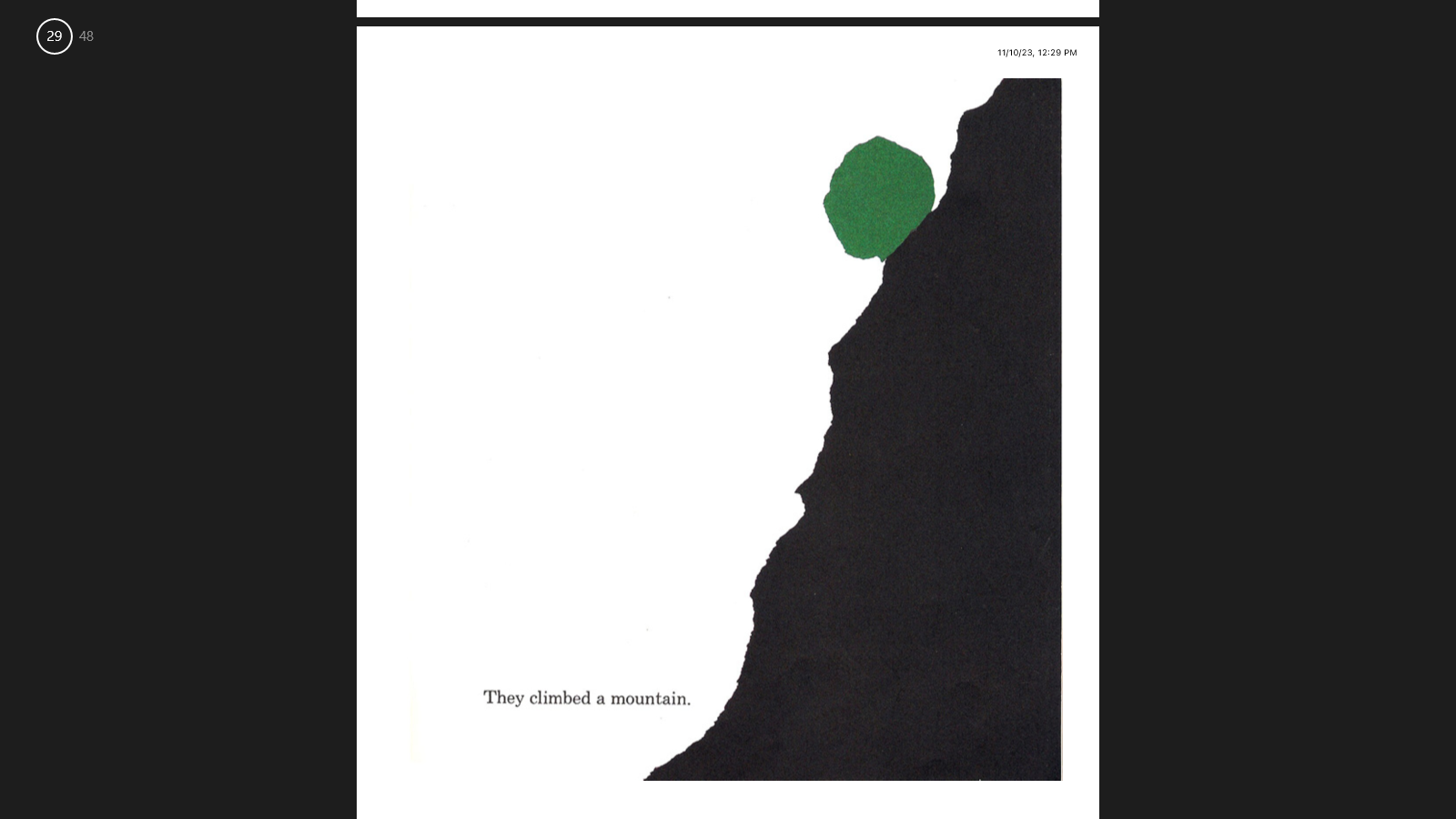 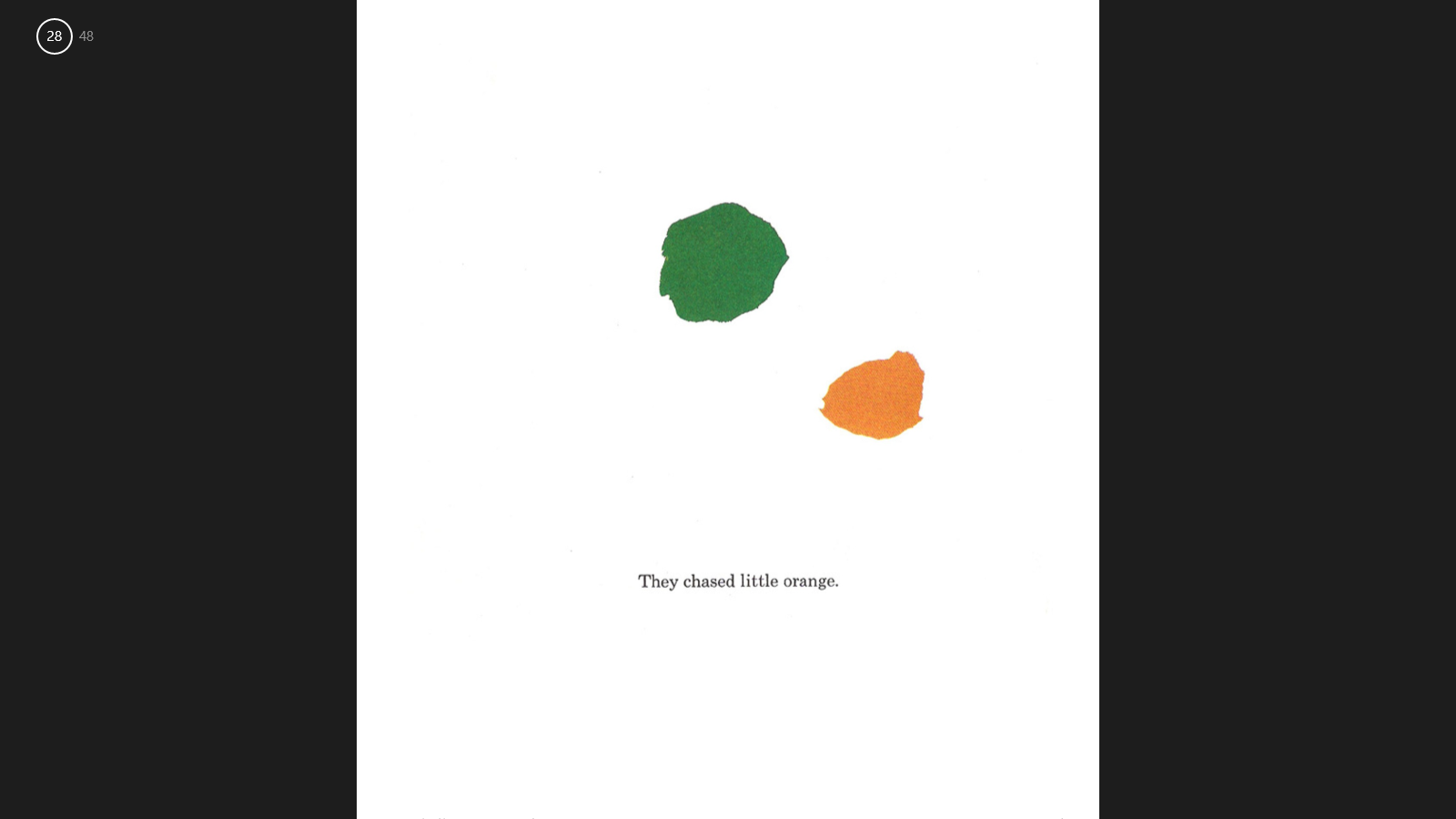 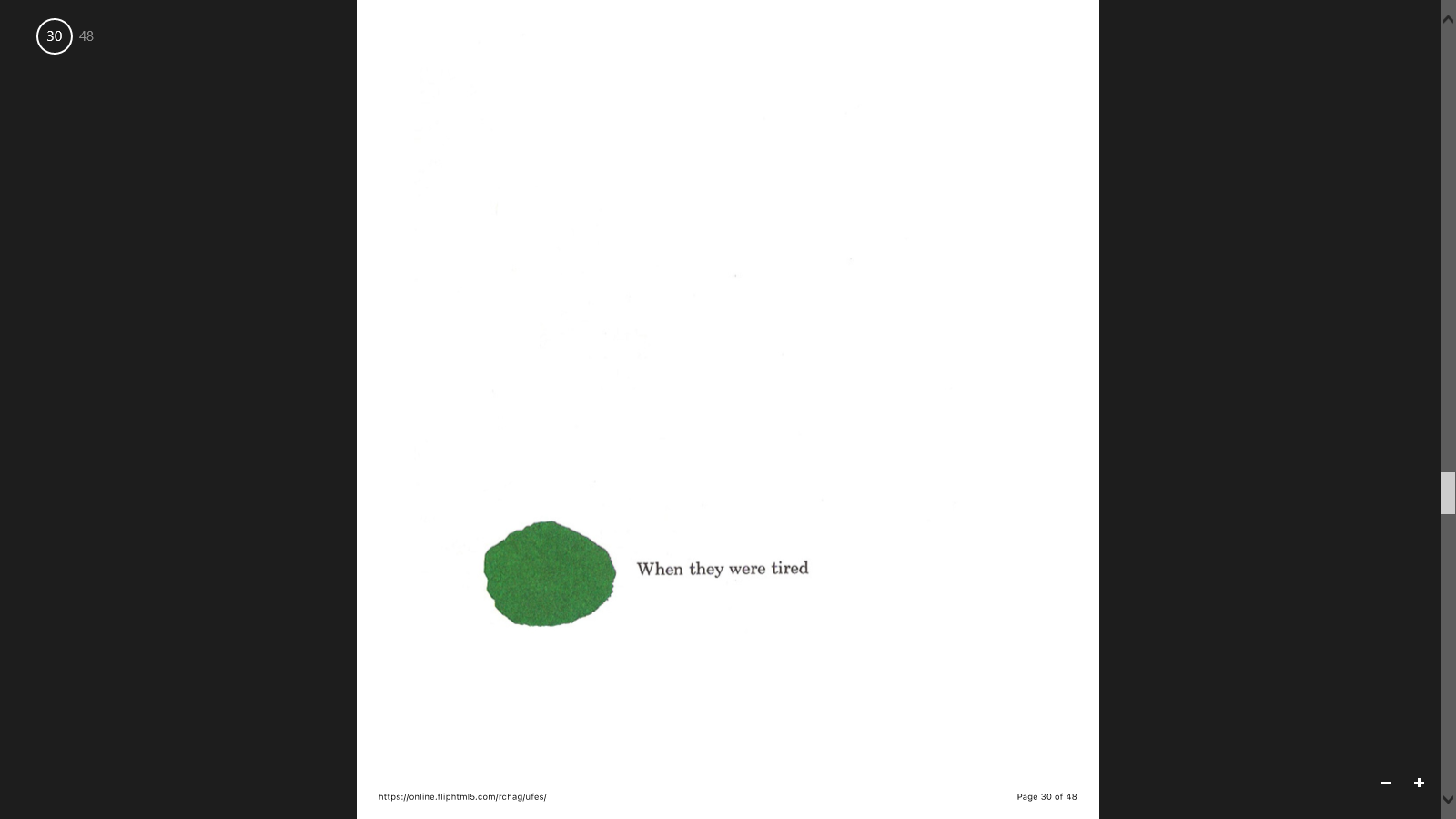 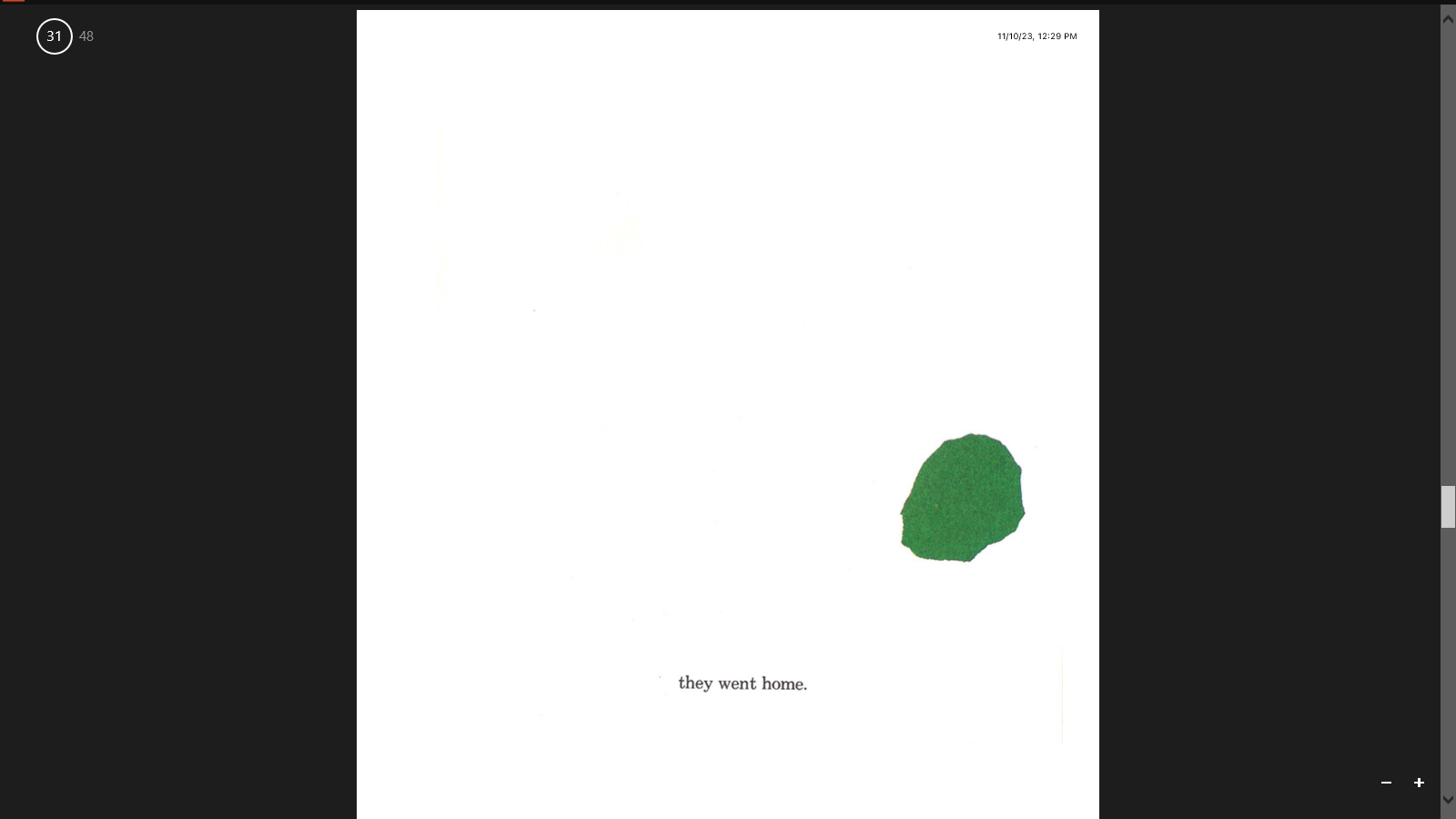 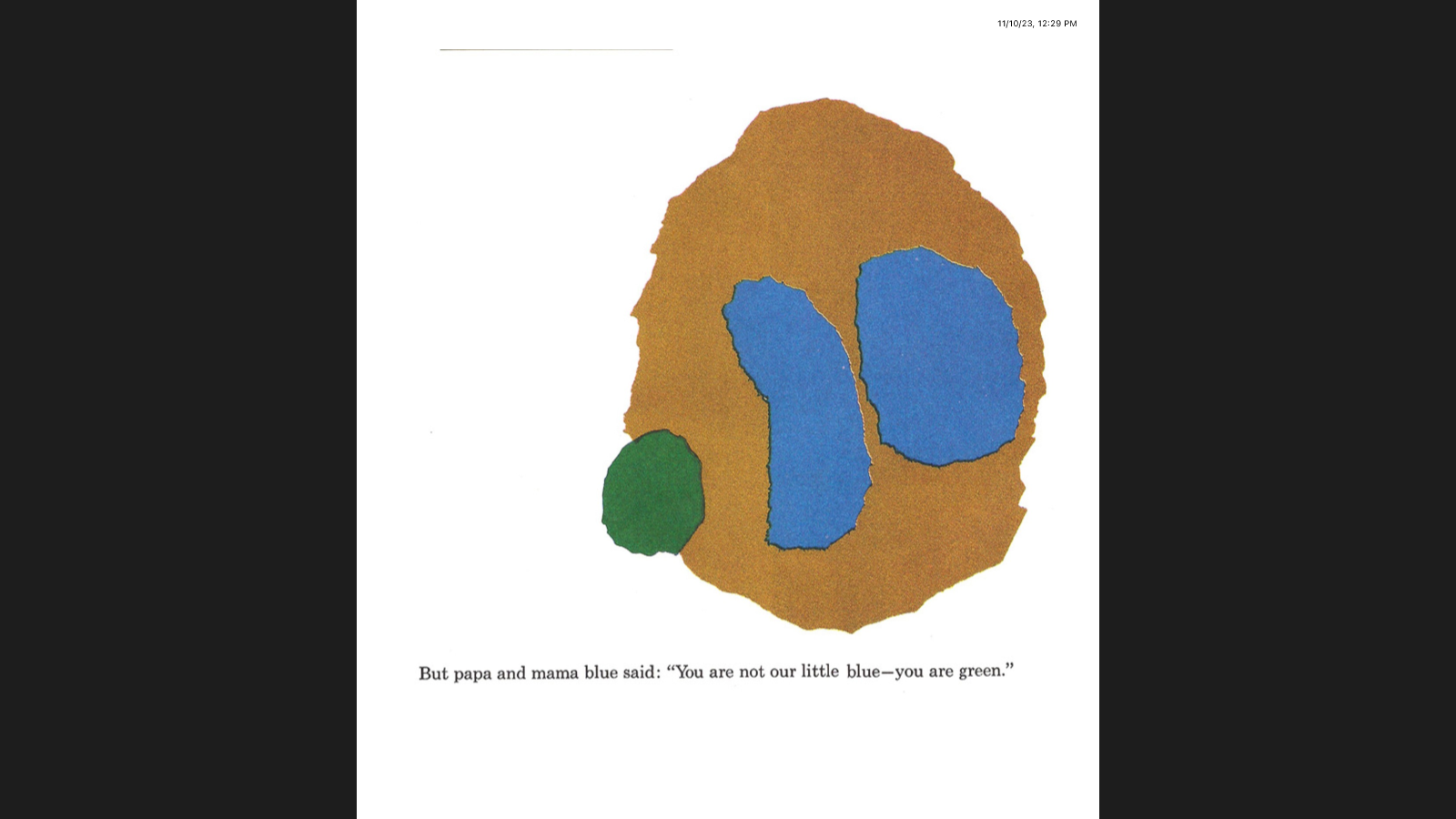 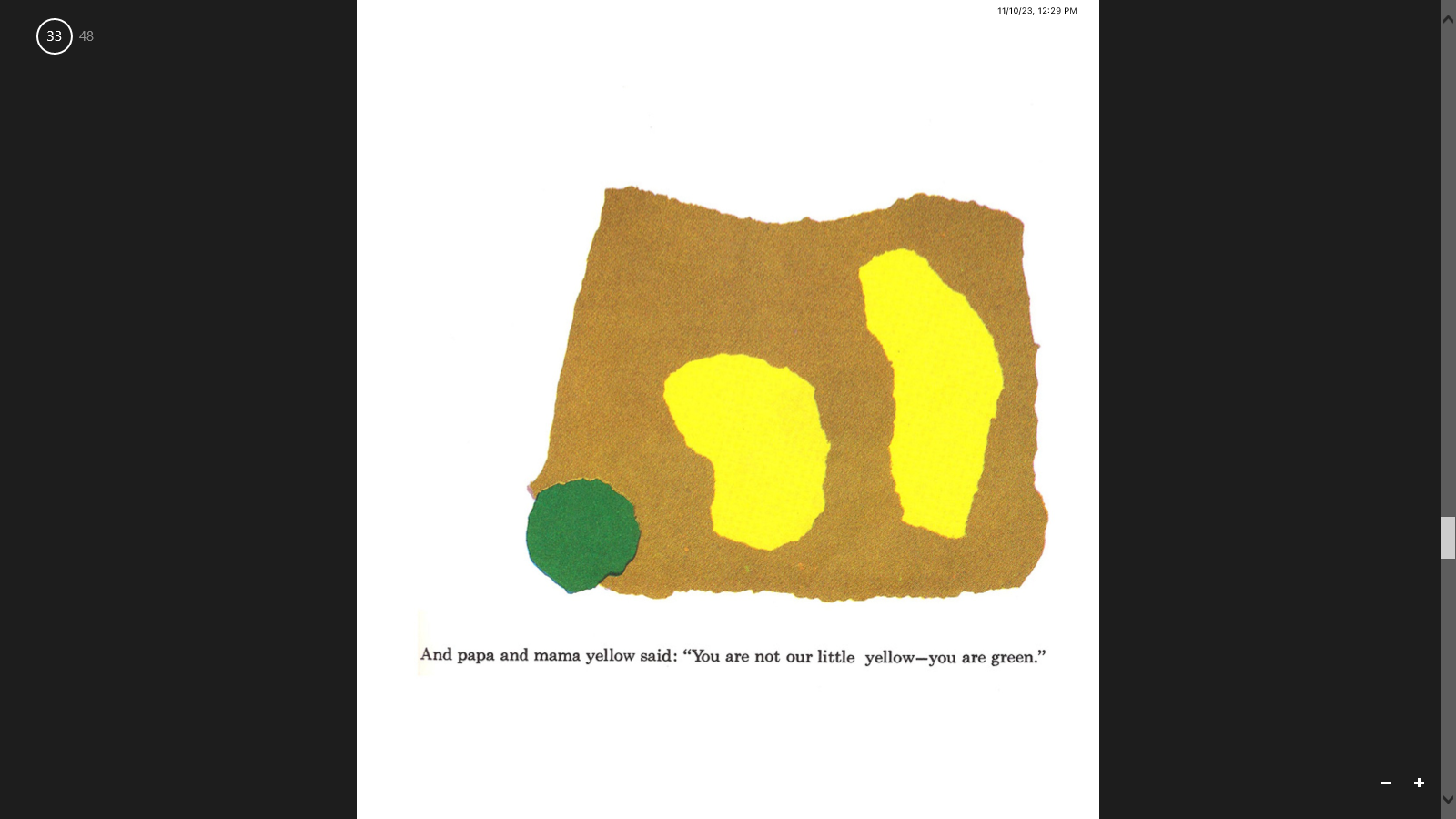 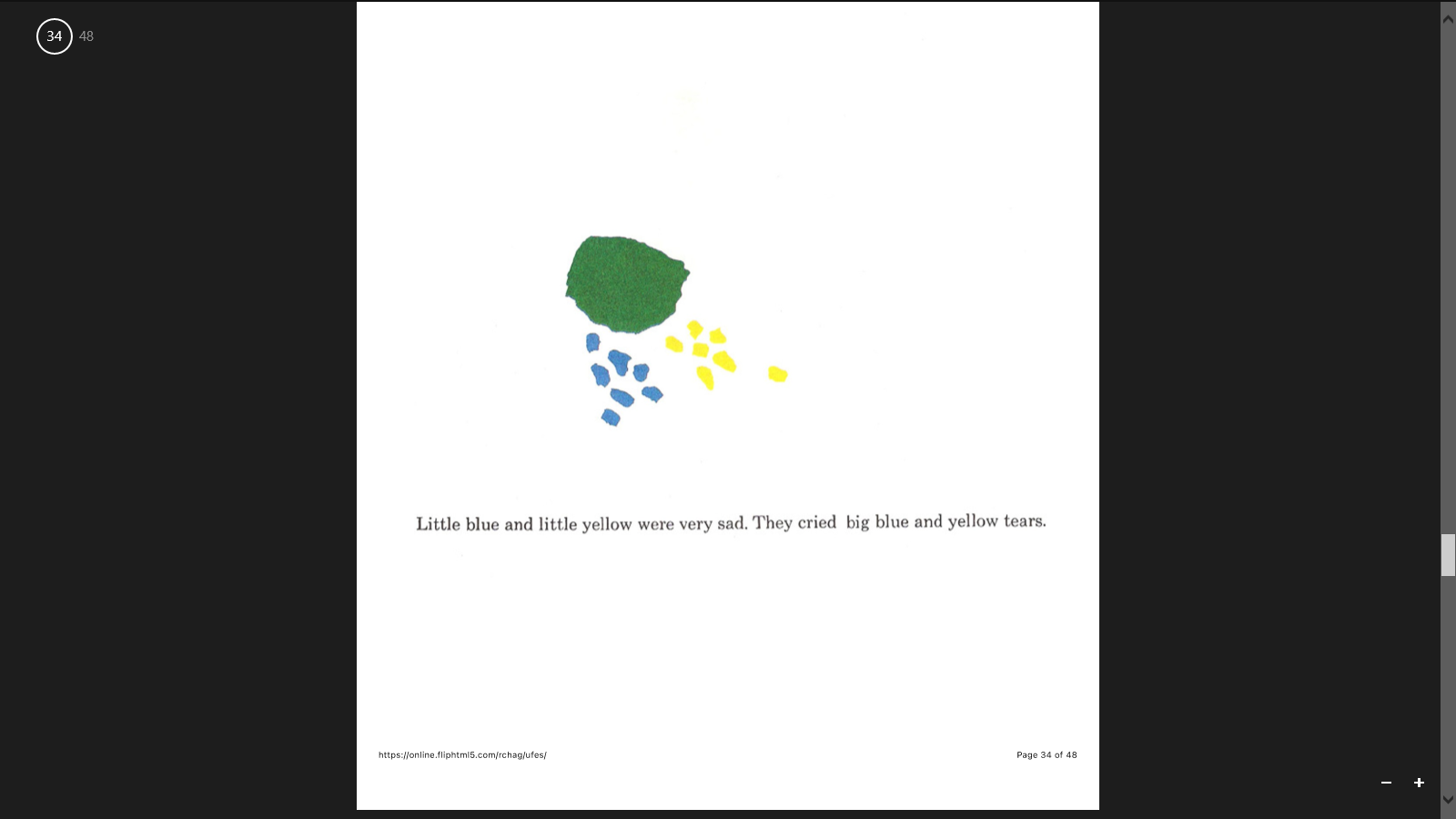 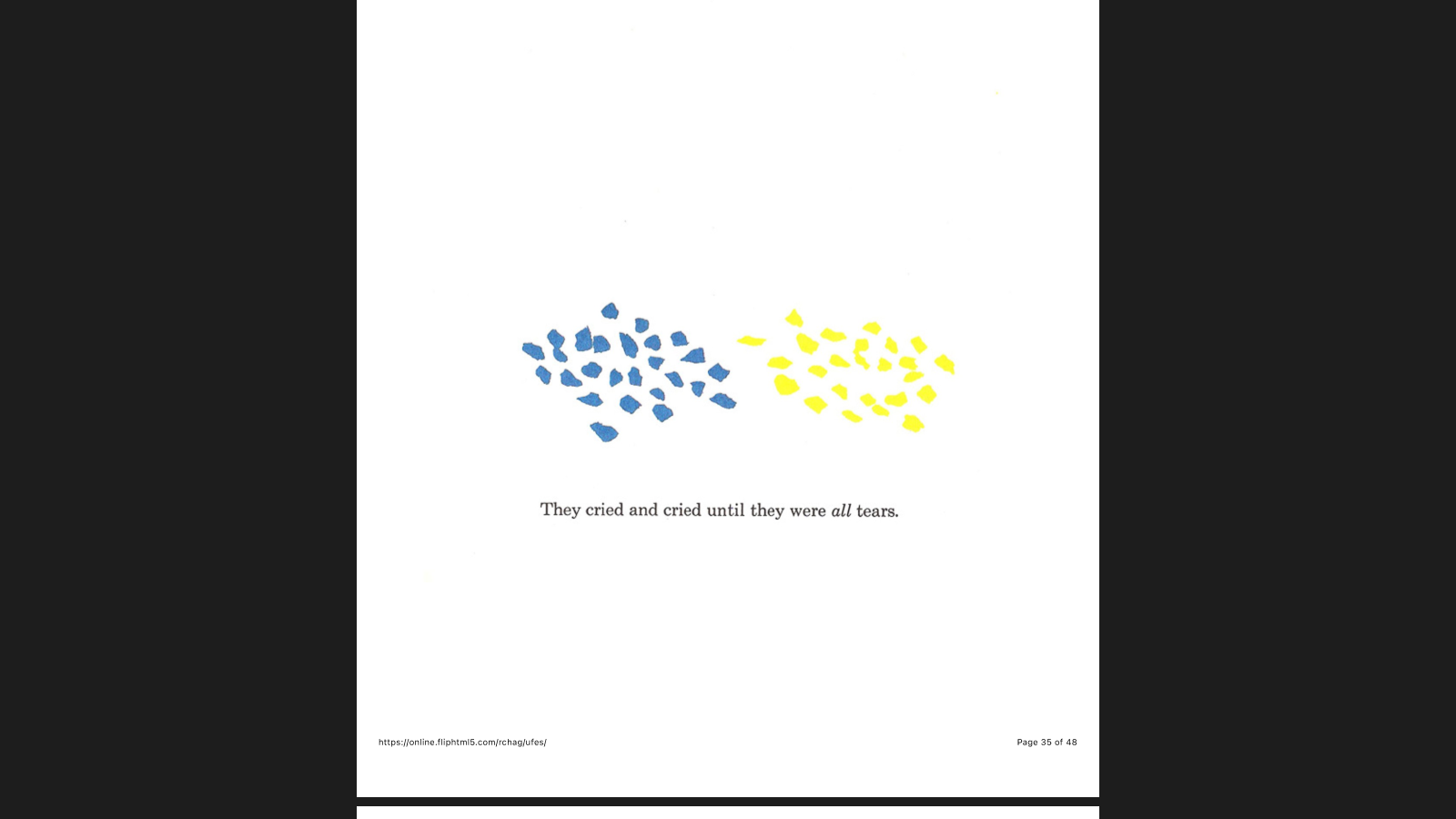 3
PAUSE
PAPA and MAMA BLUE
and PAPA and MAMA YELLOW
should apologize for hurting their children.
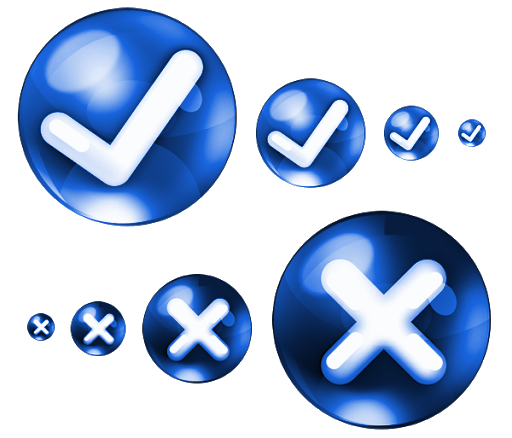 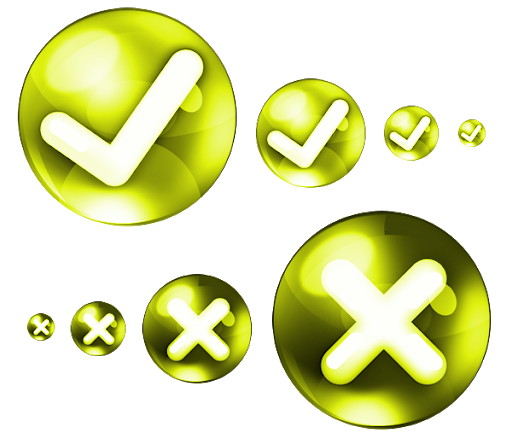 TRUE?                                      FALSE?
3
DO YOU THINK TRUE?
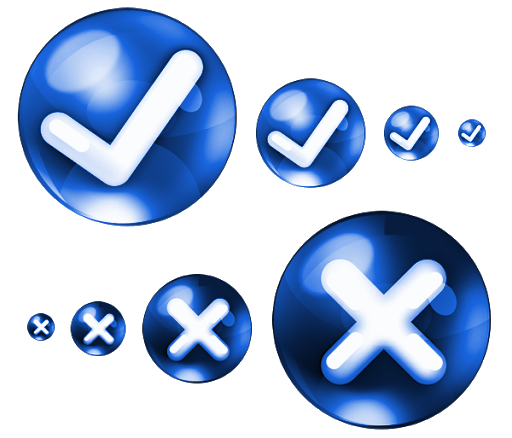 WALK TO THE LEFT SIDE
OF THE ROOM NOW
3
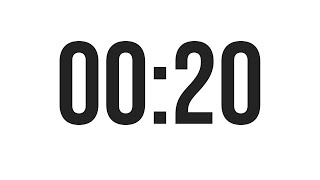 3
DO YOU THINK FALSE?
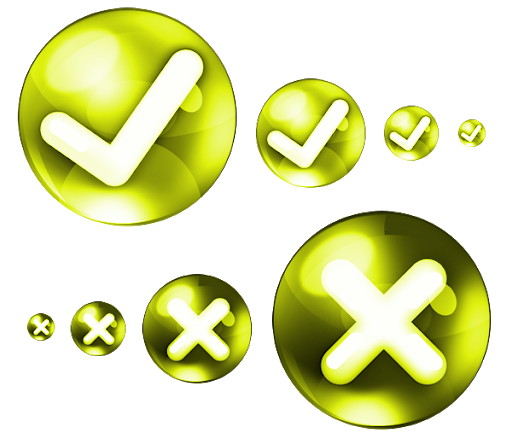 WALK TO THE RIGHT SIDE OF THE ROOM NOW
3
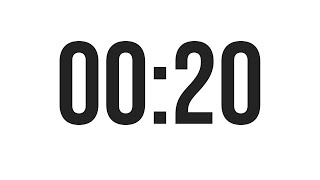 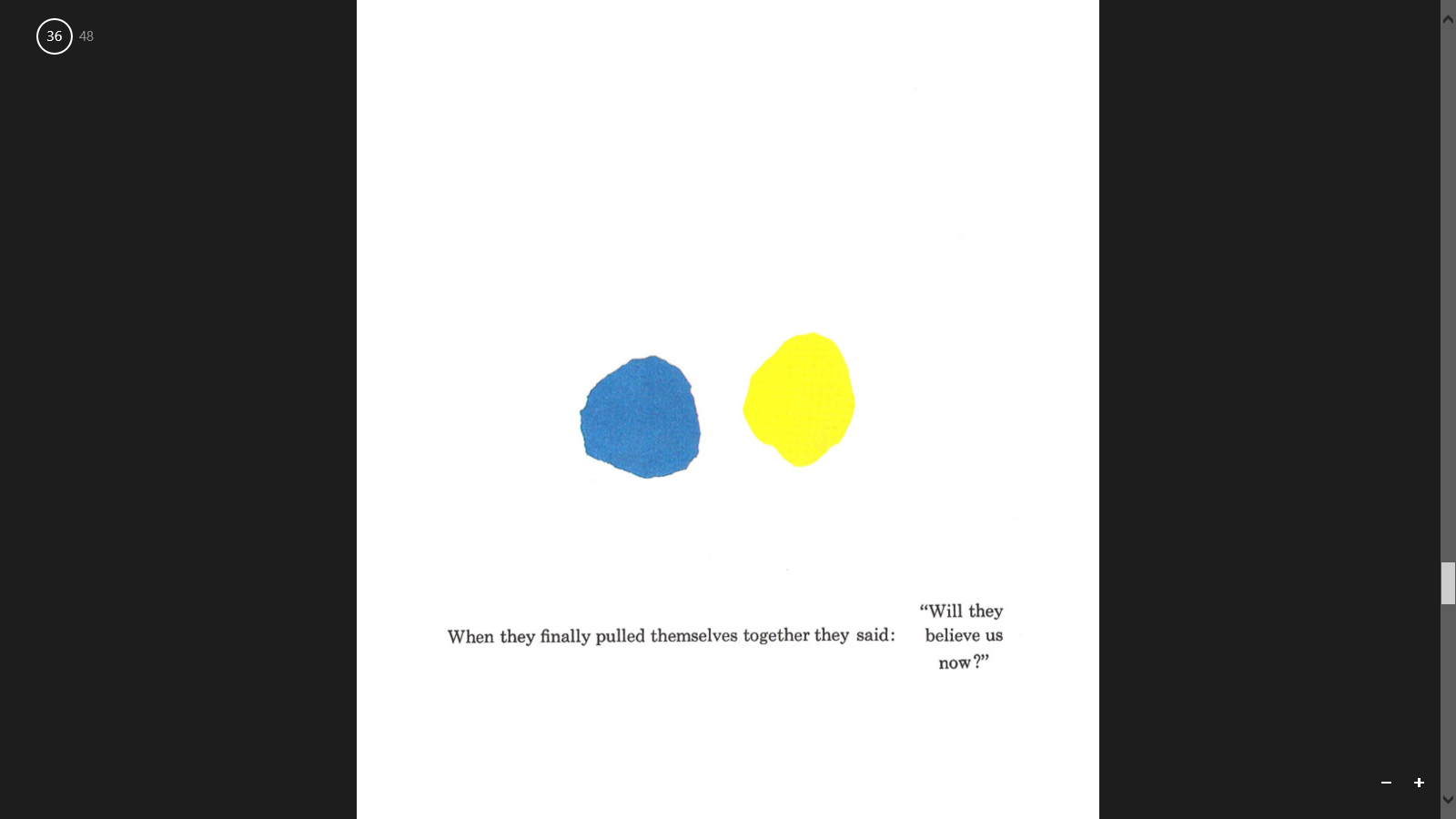 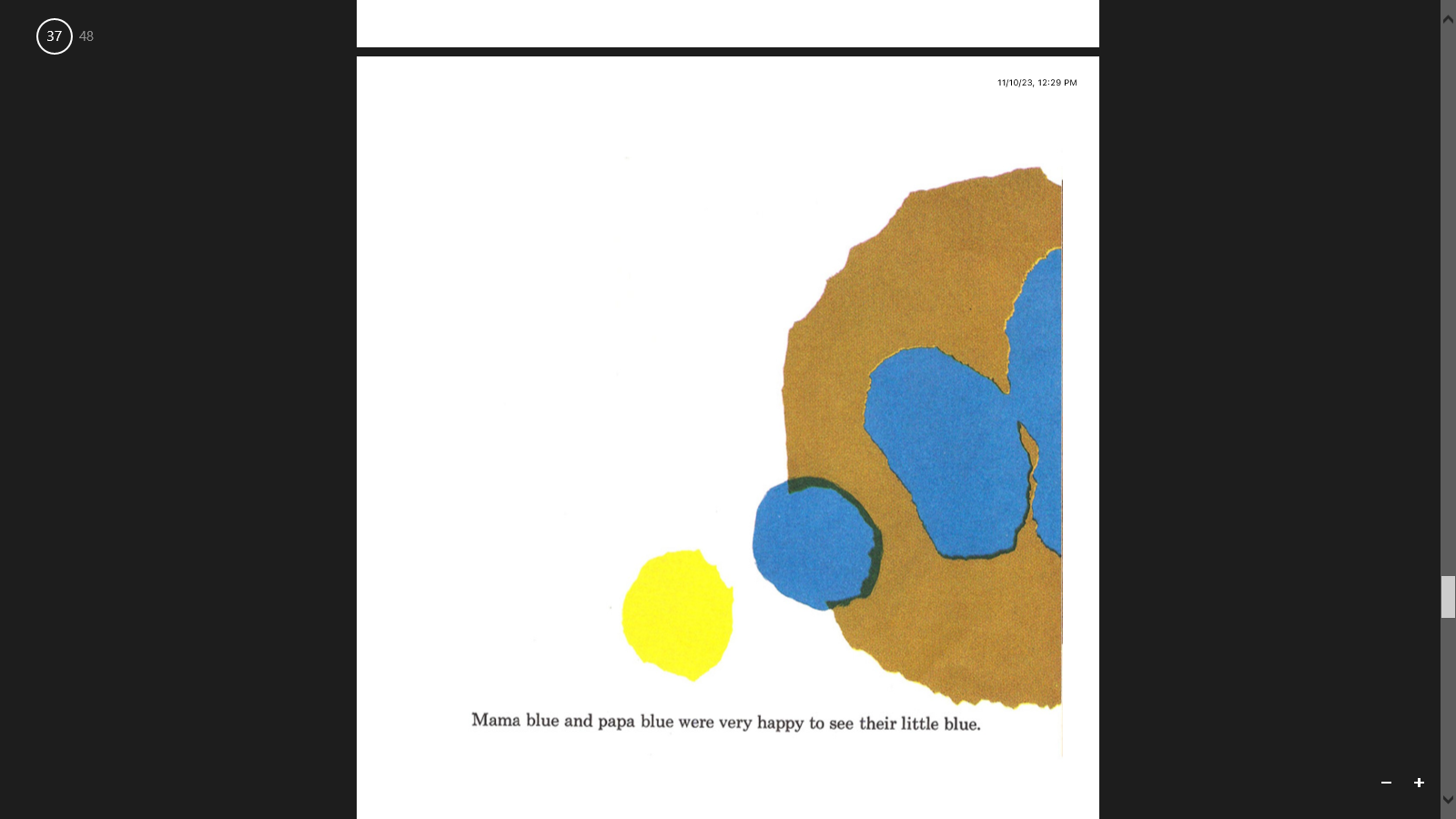 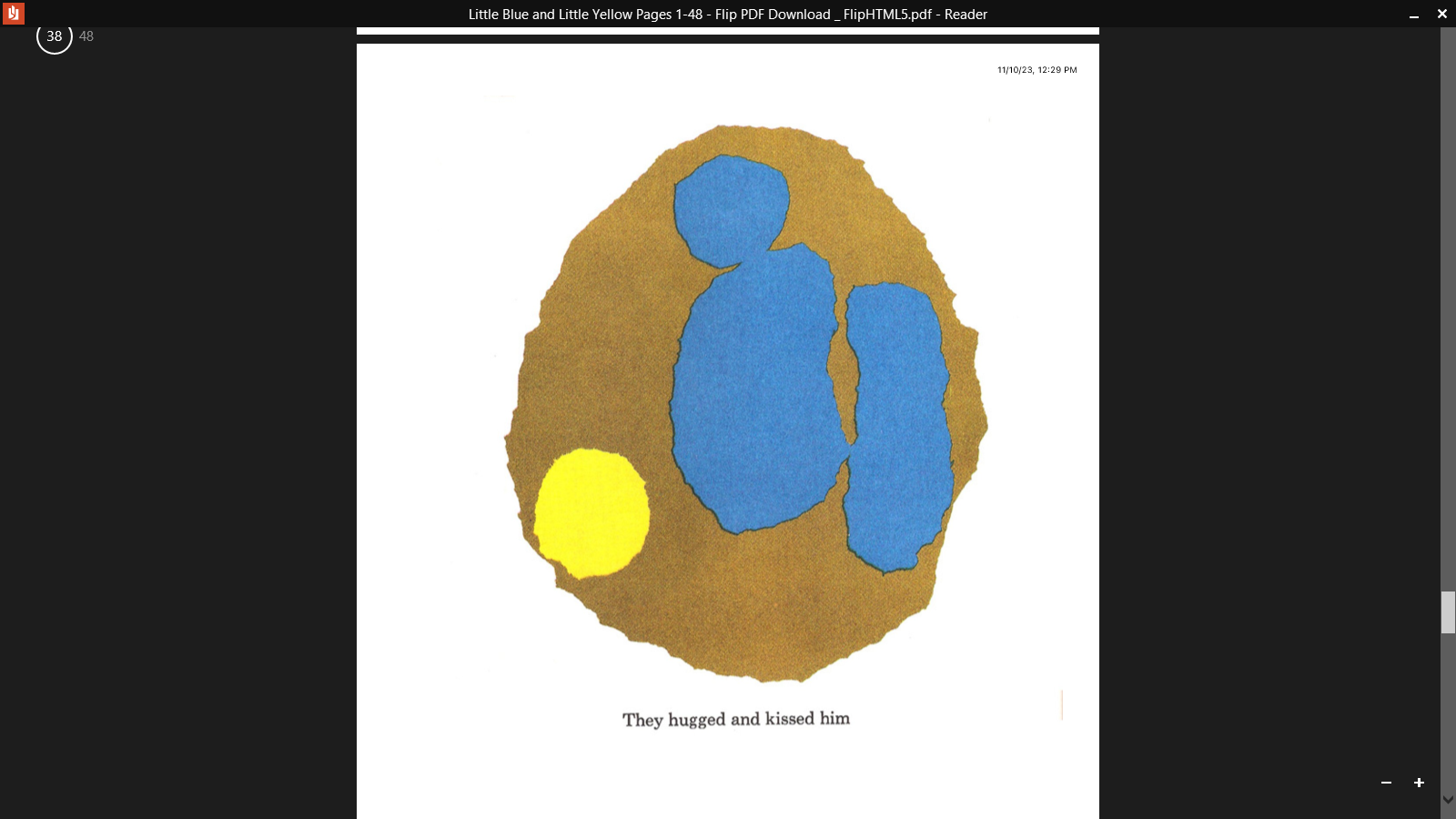 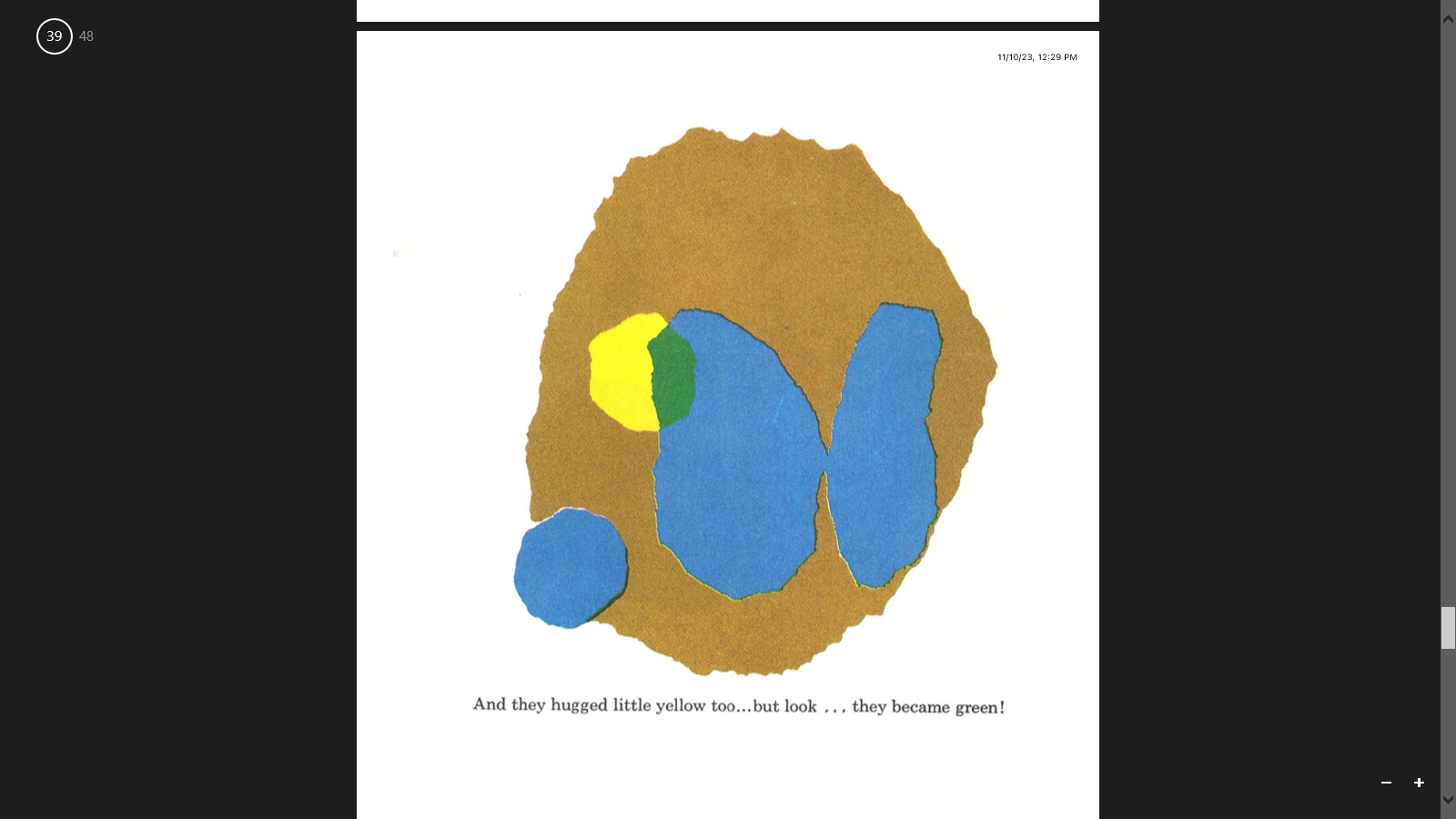 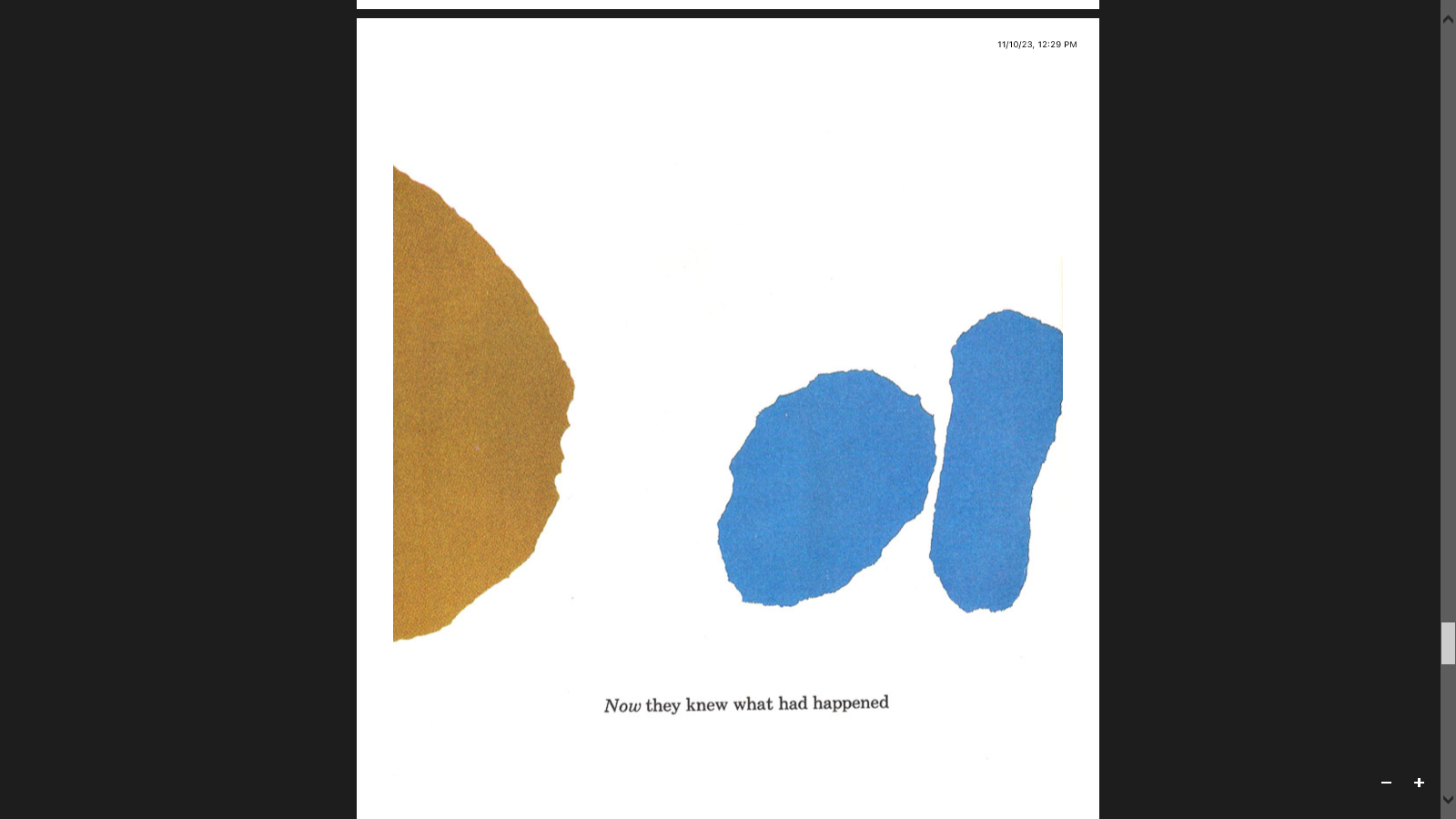 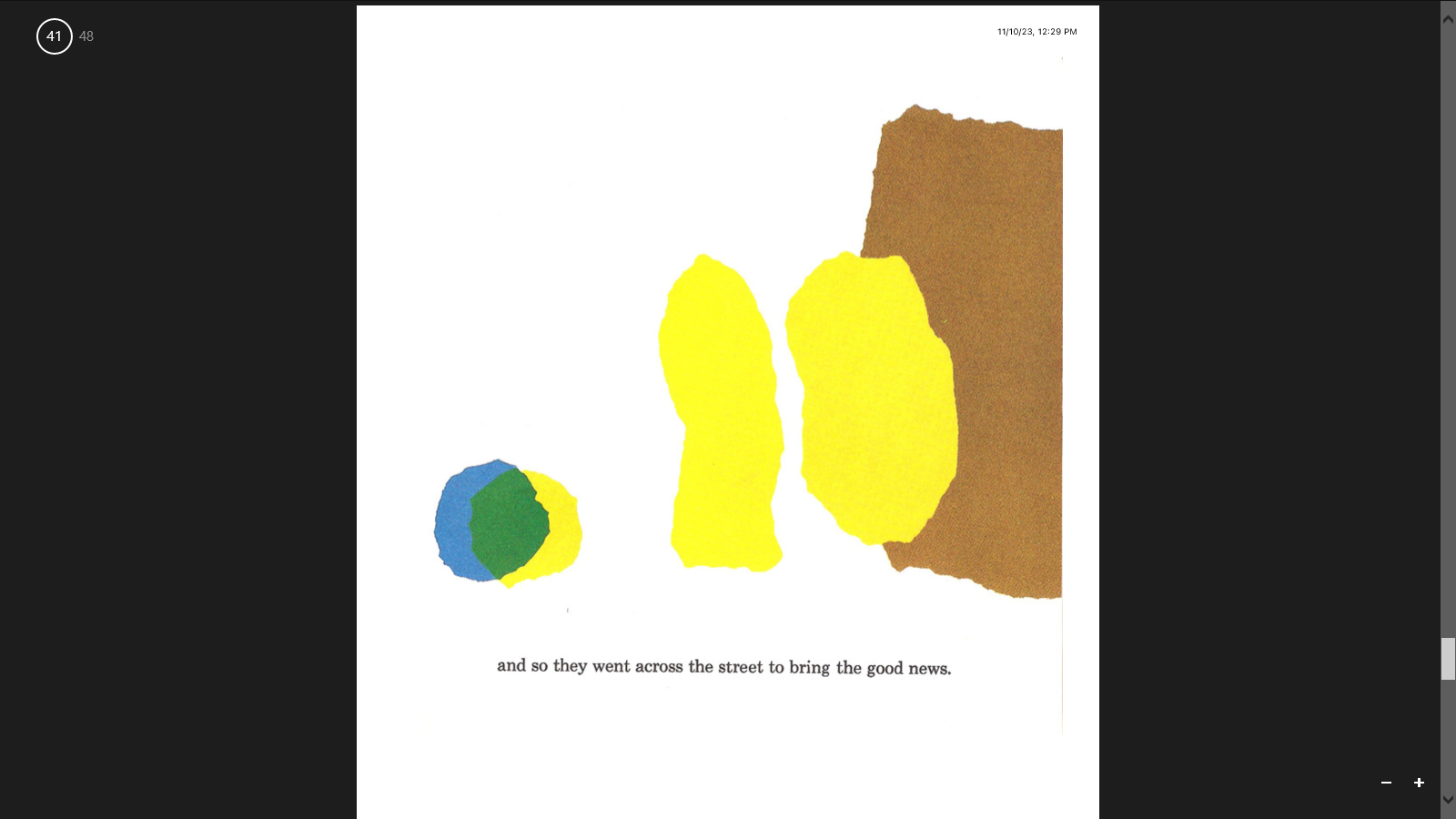 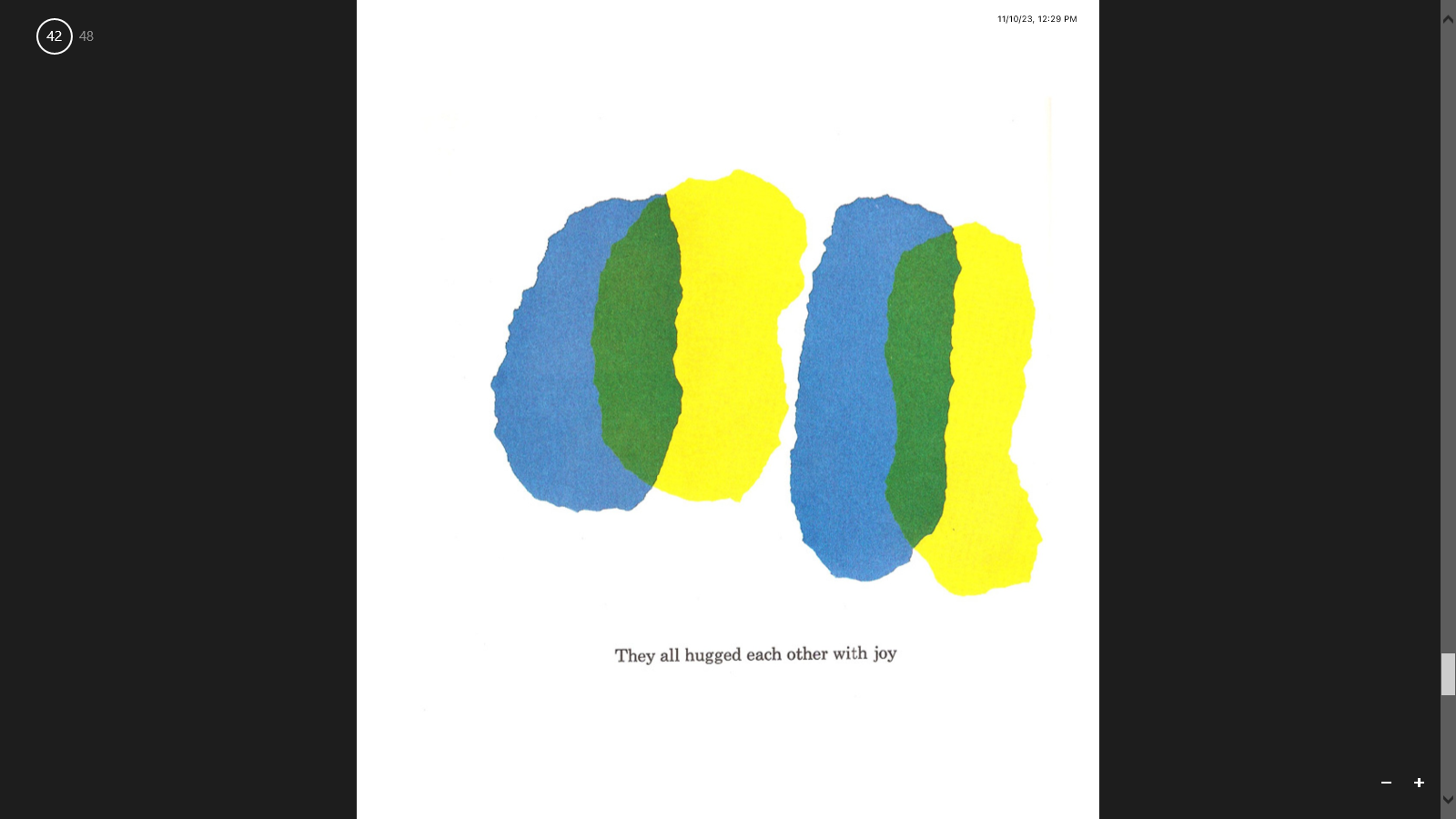 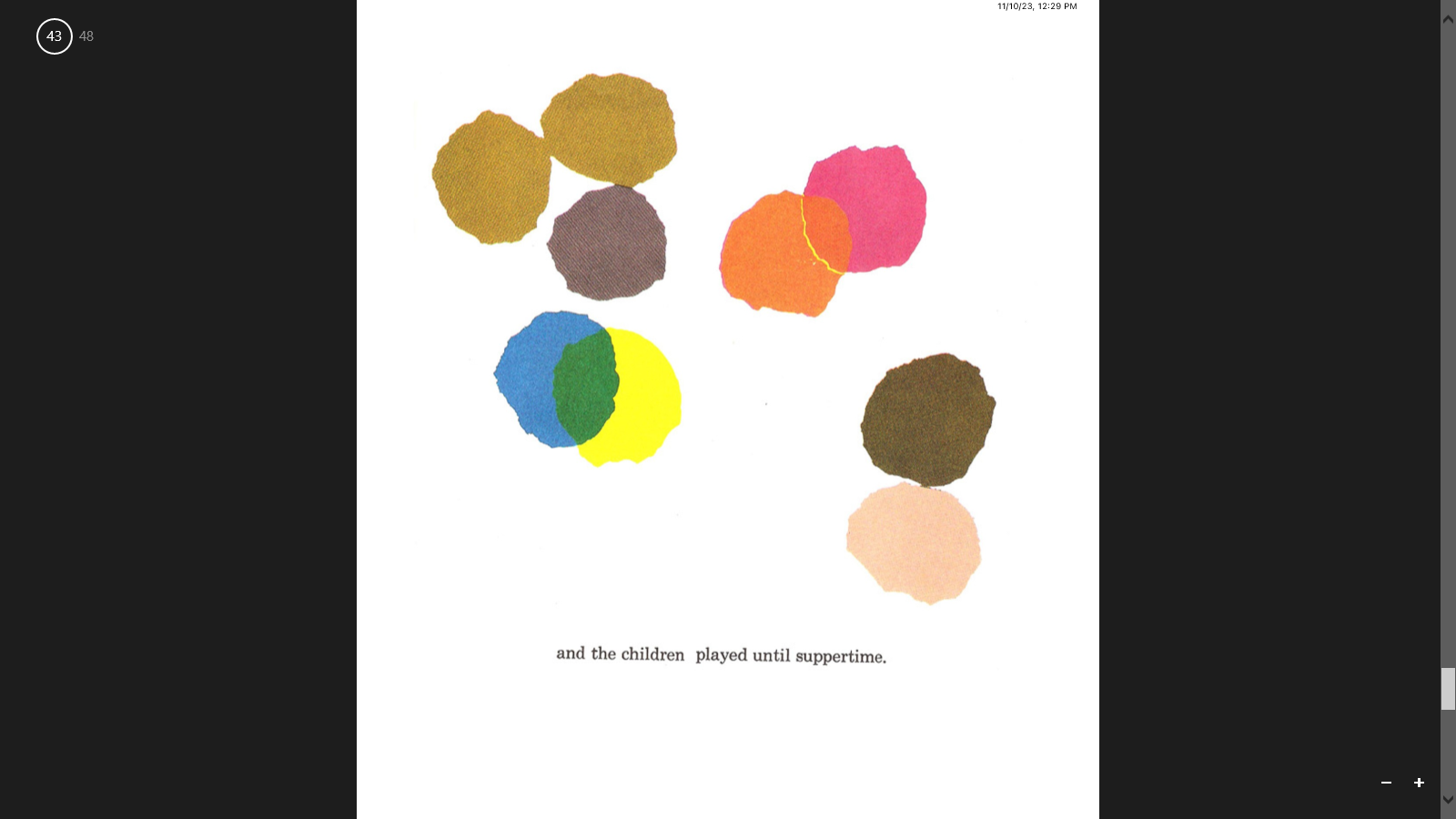 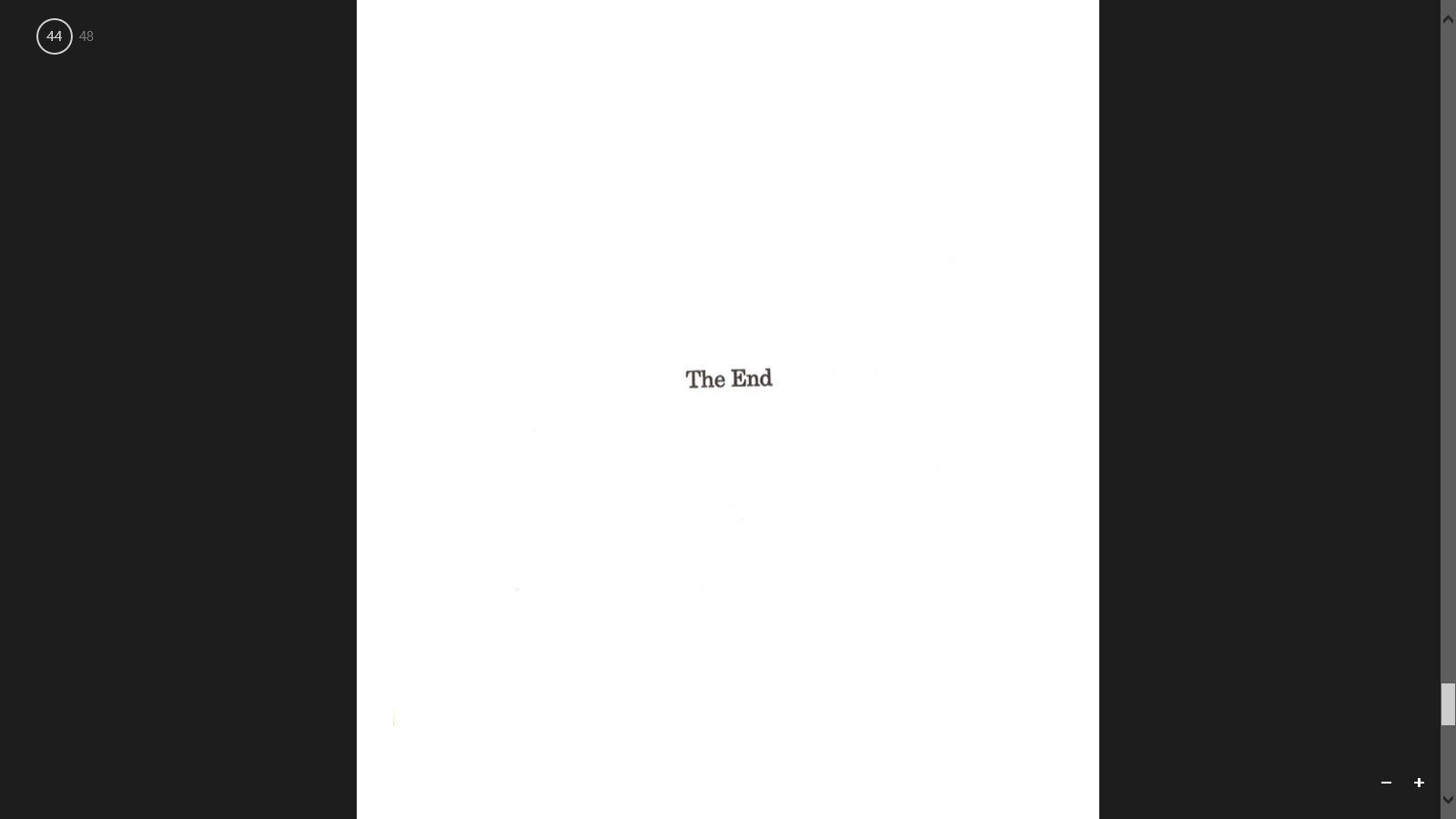